Nuclear Structure and Decay
Lijie Sun
October 30, 2024
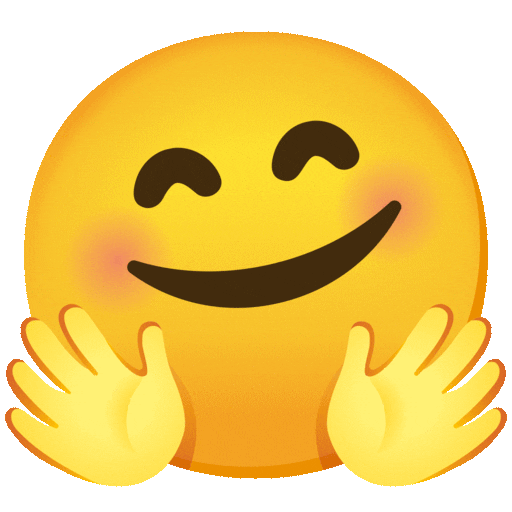 Nuclear Structure and Decay
Lijie Sun, Seminar @ FRIB
, Slide 2 / 80
Background
102 papers
1308 citations
30 experiments
2 NSFC grants as PI
1(2) proposals as co-spokesperson
Lijie Sun, Seminar @ FRIB
, Slide 3 / 80
Background
102 papers
1308 citations
30 experiments
2 NSFC grants as PI
1(2) proposals as co-spokesperson
Lijie Sun, Seminar @ FRIB
, Slide 4 / 80
Decay Scheme
Lijie Sun, Seminar @ FRIB
, Slide 5 / 80
Decay Scheme
Lijie Sun, Seminar @ FRIB
, Slide 6 / 80
Decay Scheme
Lijie Sun, Seminar @ FRIB
, Slide 7 / 80
Decay Scheme
Lijie Sun, Seminar @ FRIB
, Slide 8 / 80
Decay Scheme
Lijie Sun, Seminar @ FRIB
, Slide 9 / 80
Decay Scheme
Lijie Sun, Seminar @ FRIB
, Slide 10 / 80
Chart of Nuclides
Lijie Sun, Seminar @ FRIB
, Slide 11 / 80
Chart of Nuclides
Lijie Sun, Seminar @ FRIB
, Slide 12 / 80
Chart of Nuclides
Lijie Sun, Seminar @ FRIB
, Slide 13 / 80
Chart of Nuclides
Lijie Sun, Seminar @ FRIB
, Slide 14 / 80
Chart of Nuclides
Lijie Sun, Seminar @ FRIB
, Slide 15 / 80
Chart of Nuclides
Lijie Sun, Seminar @ FRIB
, Slide 16 / 80
Chart of Nuclides
Lijie Sun, Seminar @ FRIB
, Slide 17 / 80
Chart of Nuclides
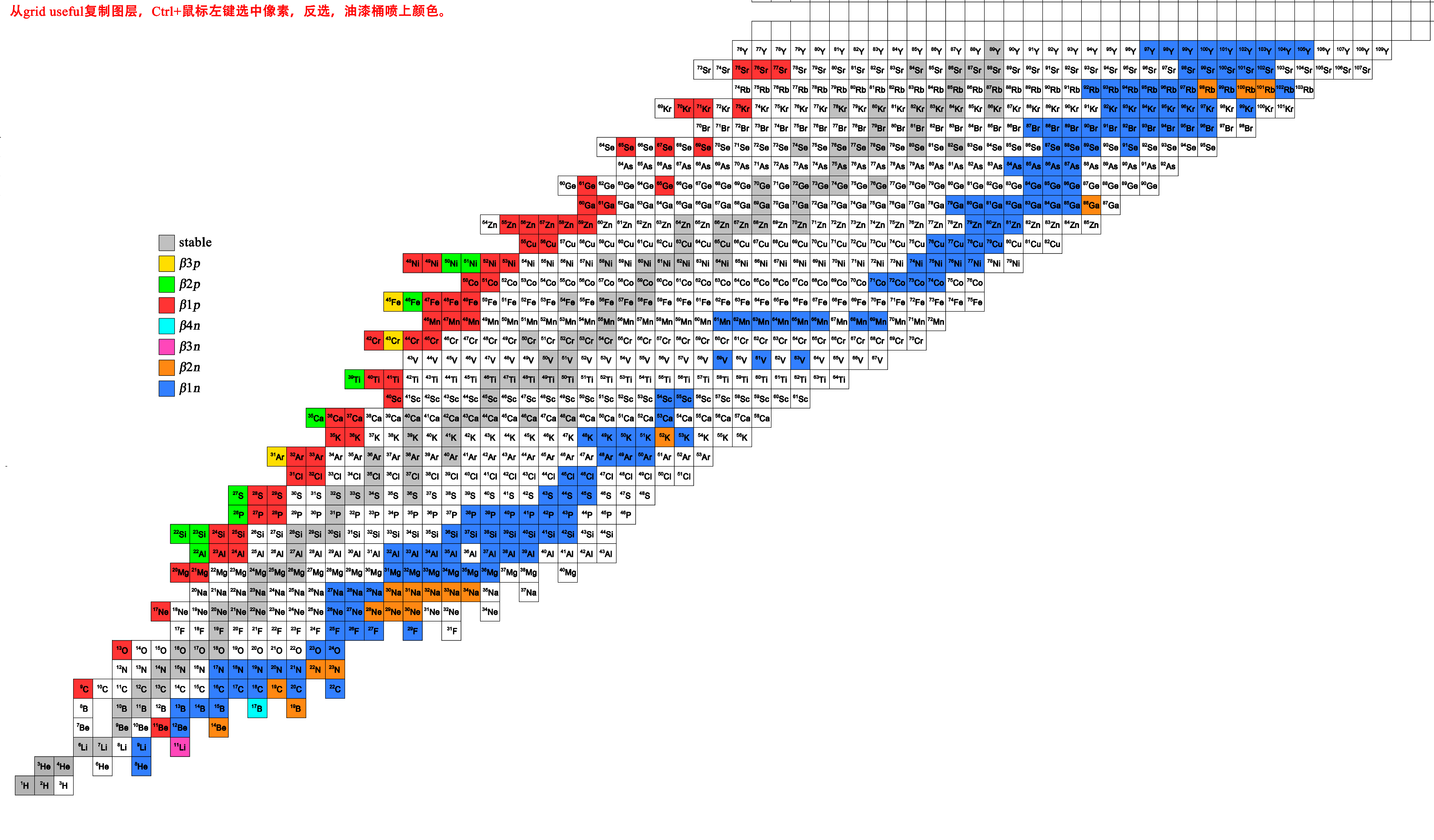 Global Heavy Charged-Particle Decay Database. Updated: 6/11/2024.
J. C. Batchelder et al., At. Data Nucl. Data Tables 132, 101323 (2020).
M. Birch et al., Nucl. Data Sheets 128, 131 (2015).
J. Liang et al., Nucl. Data Sheets 168, 1 (2020).
Lijie Sun, Seminar @ FRIB
, Slide 18 / 80
Chart of Nuclides
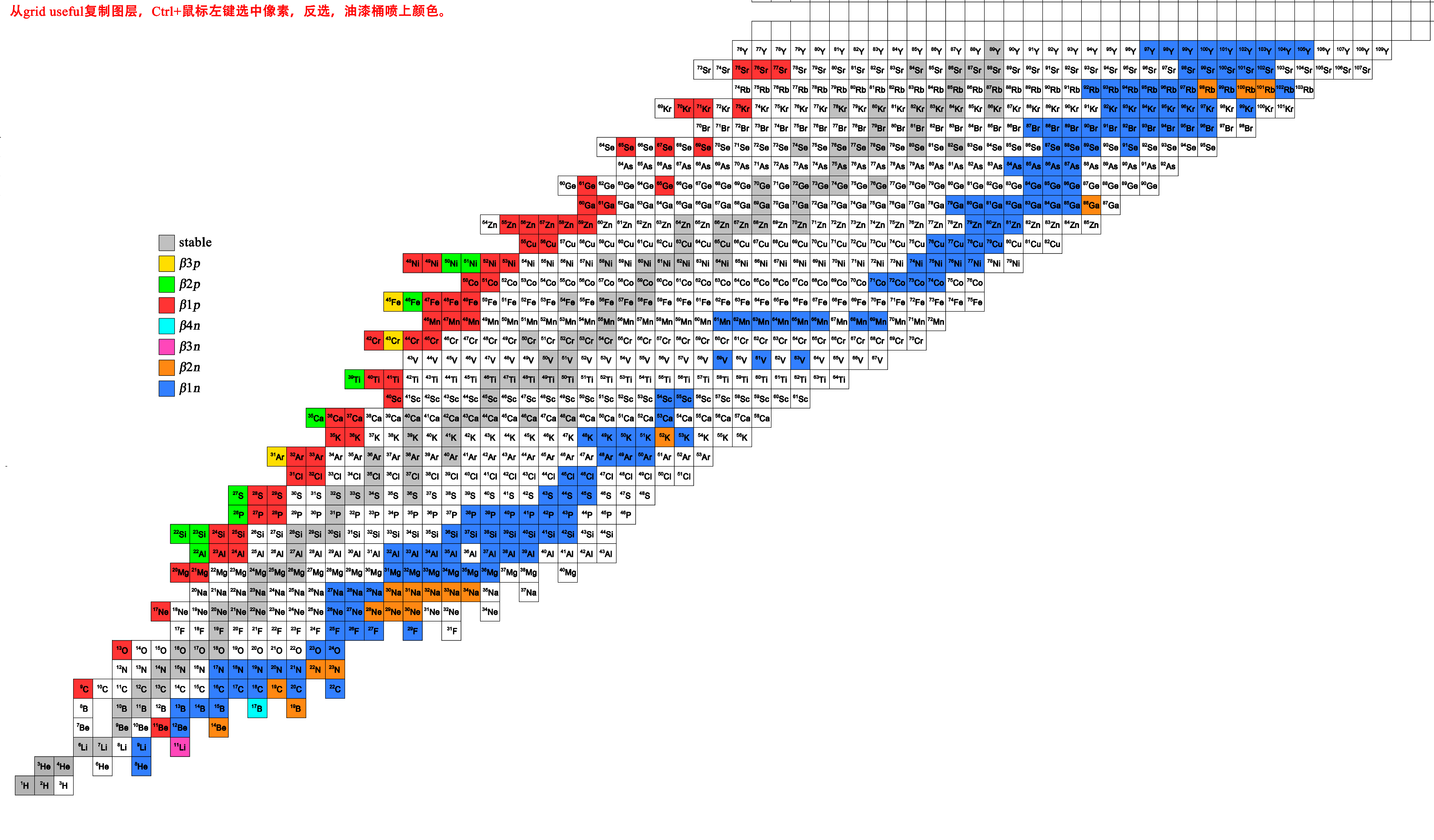 M. Birch et al., Nucl. Data Sheets 128, 131 (2015).
J. Liang et al., Nucl. Data Sheets 168, 1 (2020).
J. C. Batchelder et al., At. Data Nucl. Data Tables 132, 101323 (2020).
Lijie Sun, Seminar @ FRIB
, Slide 19 / 80
Gaseous Detector with Germanium Tagging (GADGET)
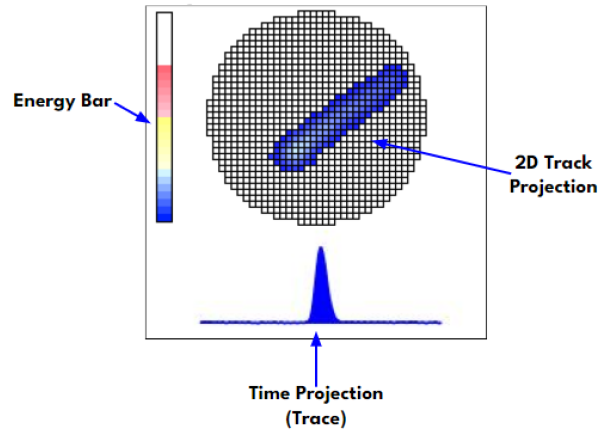 Beam
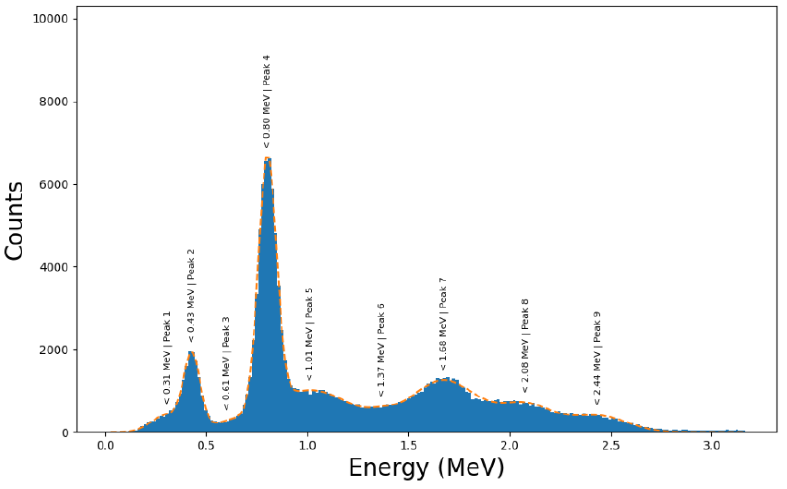 20Mg(βp)
20Na(βα)
preliminary
M. Friedman et al., Nucl. Instrum. Methods Phys. Res. A 940, 93 (2019).
R. Mahajan et al., Phys. Rev. C 110, 035807 (2024).
Lijie Sun, Seminar @ FRIB
, Slide 20 / 80
Gaseous Detector with Germanium Tagging (GADGET)
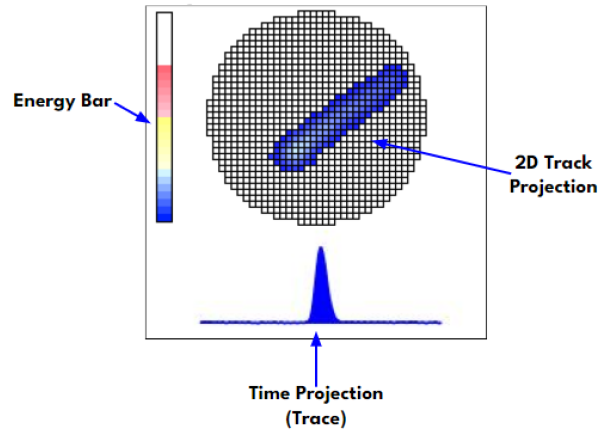 Lijie Sun, Seminar @ FRIB
, Slide 21 / 80
Silicon Detector Box
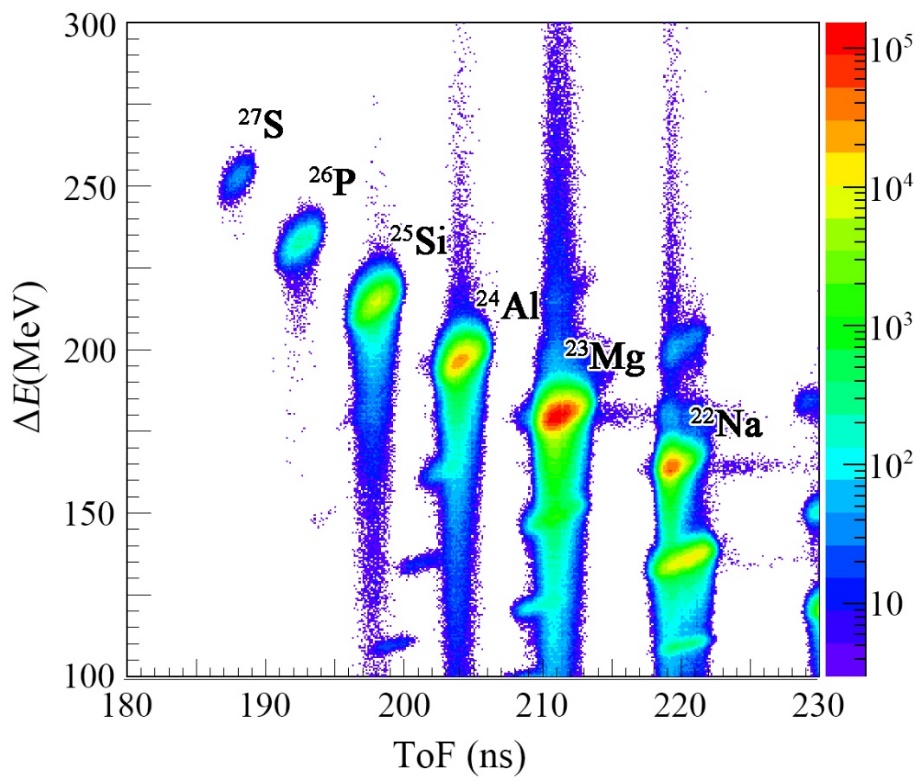 Beam
L. J. Sun et al., Nucl. Instrum. Methods Phys. Res. A 804, 1 (2015).
L. J. Sun et al., Phys. Rev. C 95, 014314 (2017).
Lijie Sun, Seminar @ FRIB
, Slide 22 / 80
Silicon Detector Box
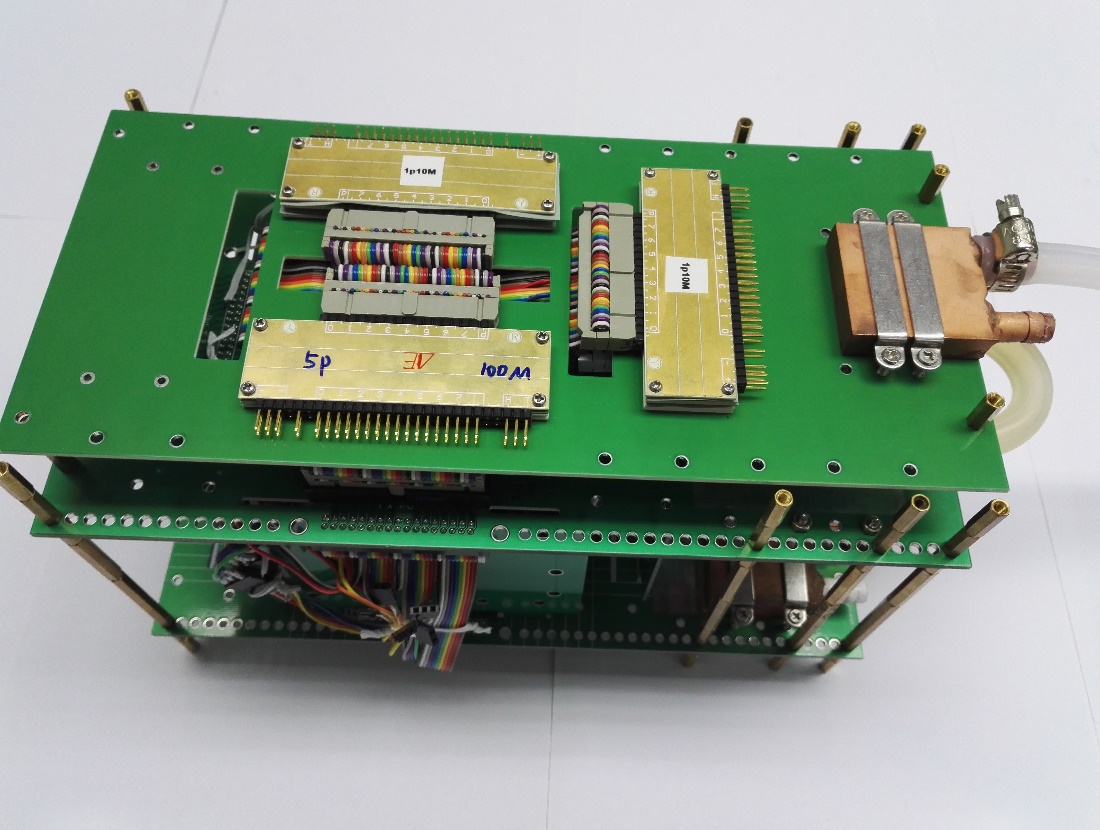 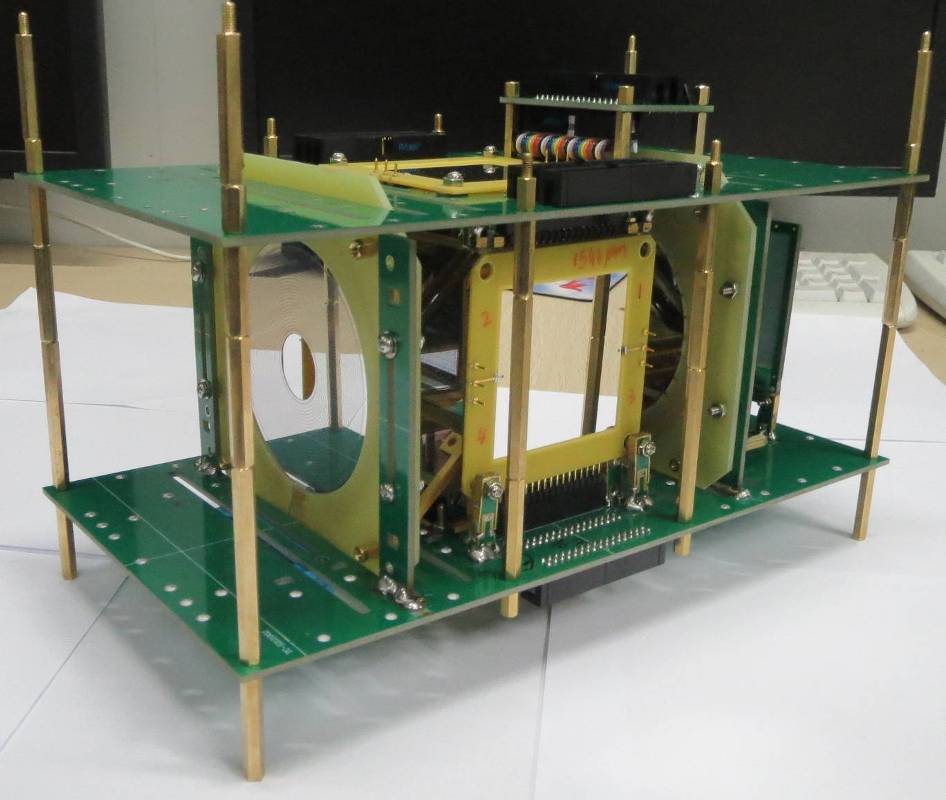 L. J. Sun et al., Nucl. Instrum. Methods Phys. Res. A 804, 1 (2015).
L. J. Sun et al., Phys. Rev. C 95, 014314 (2017).
Lijie Sun, Seminar @ FRIB
, Slide 23 / 80
Silicon Detector Box
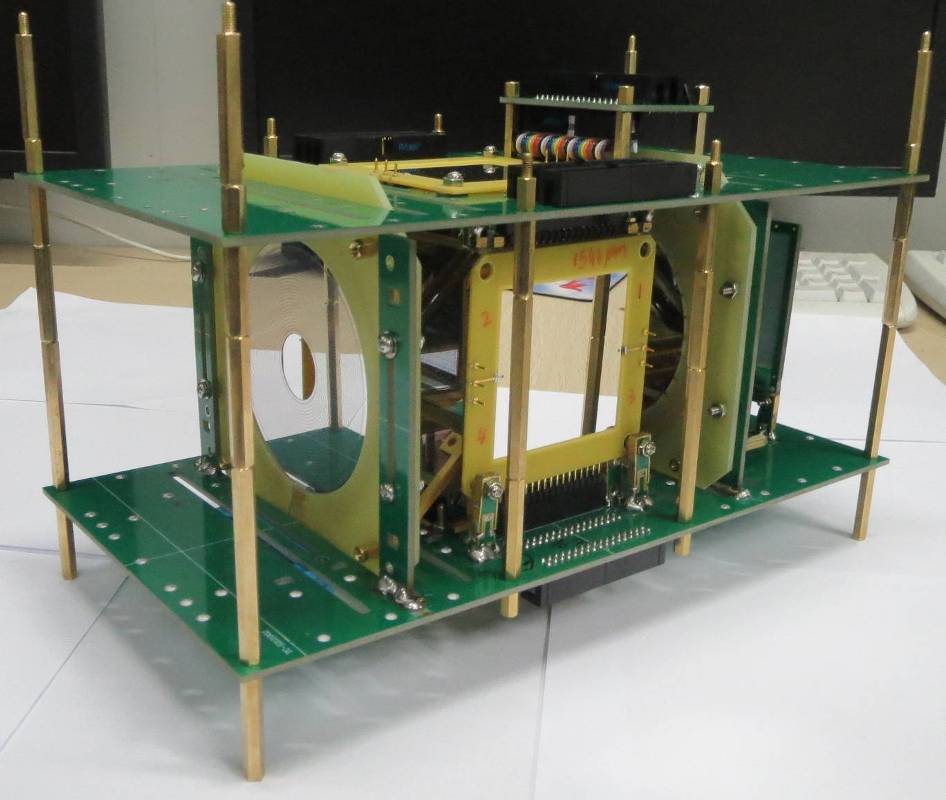 Implantation:
Position
Energy
Time
Decay:
Position
Energy
Time
L. J. Sun et al., Nucl. Instrum. Methods Phys. Res. A 804, 1 (2015).
L. J. Sun et al., Phys. Rev. C 95, 014314 (2017).
Lijie Sun, Seminar @ FRIB
, Slide 24 / 80
Implantation-Decay
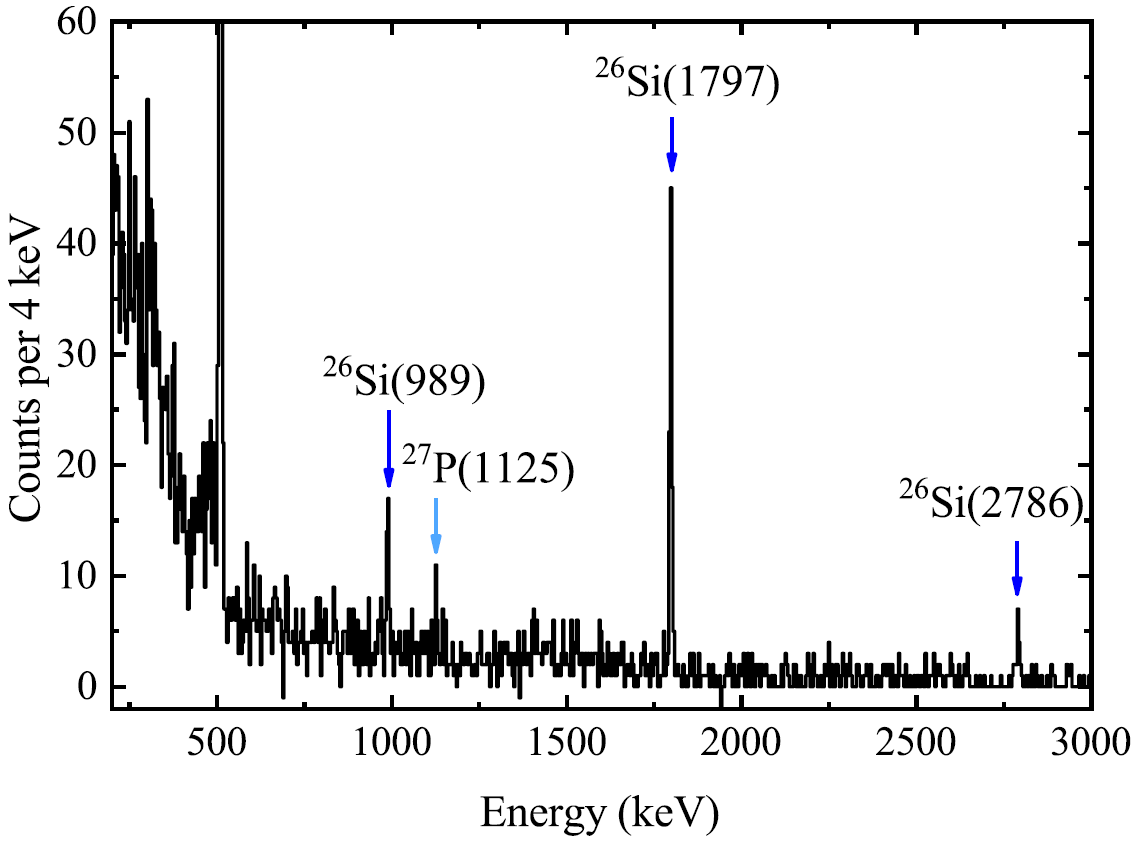 L. J. Sun et al., Phys. Rev. C 99, 064312 (2019).
Lijie Sun, Seminar @ FRIB
, Slide 25 / 80
β Summing
S. Czajkowski et al., Nucl. Phys. A 628, 537 (1998).
Lijie Sun, Seminar @ FRIB
, Slide 26 / 80
β Summing
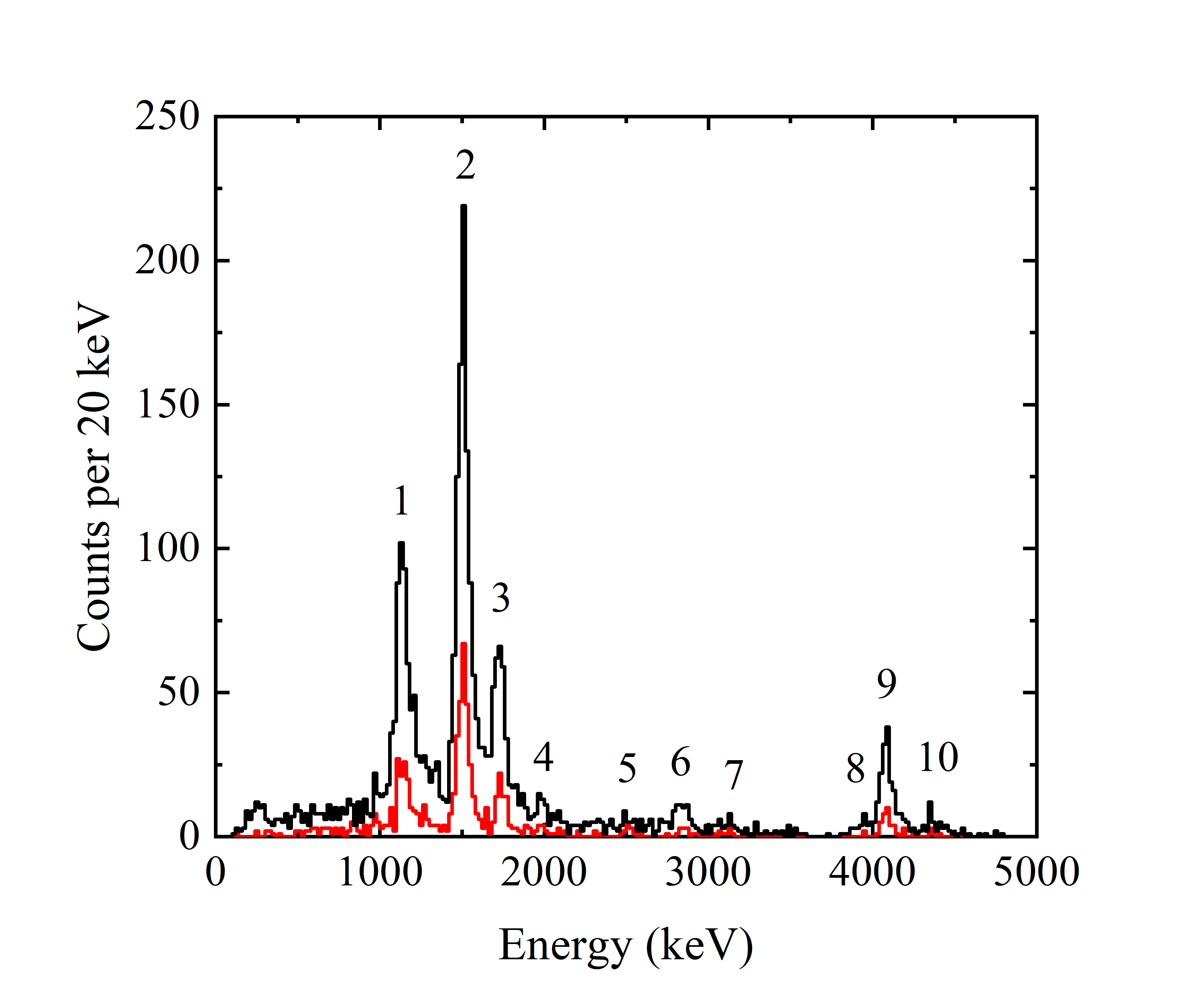 24Si
S. Czajkowski et al., Nucl. Phys. A 628, 537 (1998).
L. J. Sun et al., Nucl. Instrum. Methods Phys. Res. A 804, 1 (2015).
L. J. Sun et al., Phys. Rev. C 95, 014314 (2017).
Lijie Sun, Seminar @ FRIB
, Slide 27 / 80
With all transitions, now what?
Decay Scheme
A variety of nuclear data.
L. J. Sun et al., Phys. Rev. C 99, 064312 (2019).
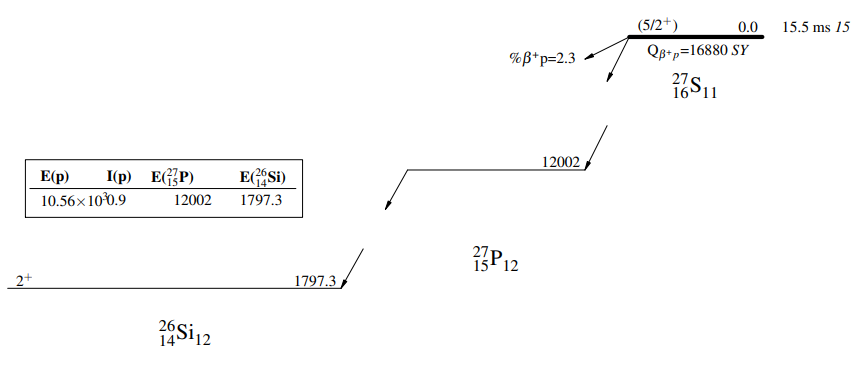 ENSDF
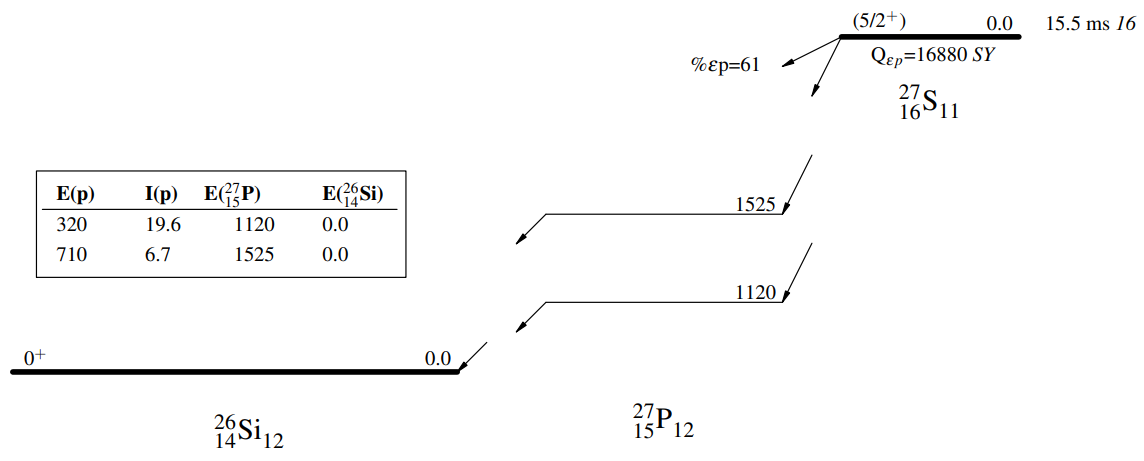 XUNDL
Lijie Sun, Seminar @ FRIB
, Slide 28 / 80
Decay Scheme
A variety of nuclear data.
L. J. Sun et al., Phys. Rev. C 99, 064312 (2019).
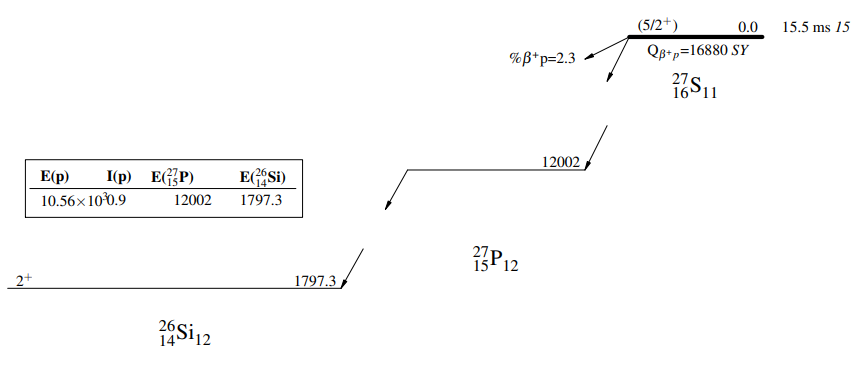 ENSDF
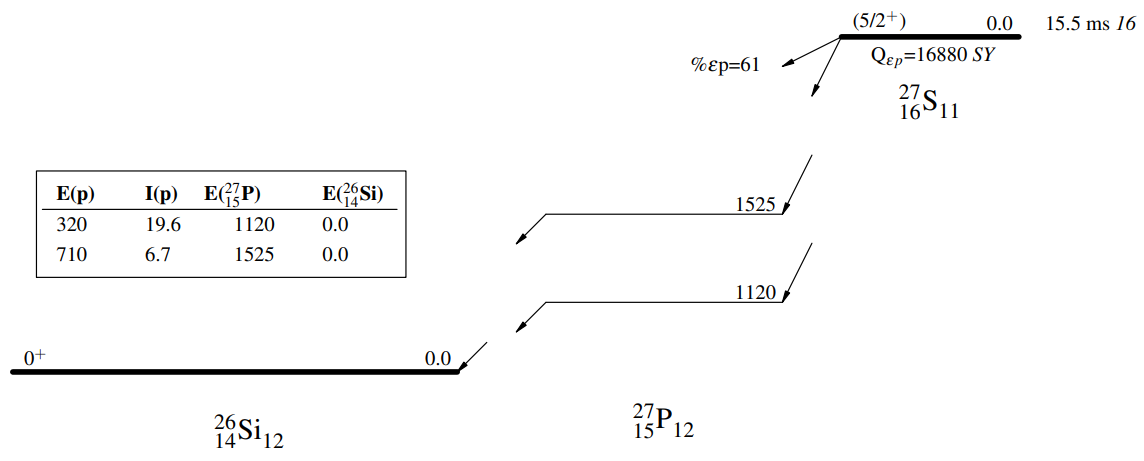 XUNDL
Lijie Sun, Seminar @ FRIB
, Slide 29 / 80
Mirror Asymmetry
5/2+
5/2+
25Si
25Na
3/2+
2801
5
3/2+
2673
5/2+
1965
4
5/2+
1789
7/2+
1612
(7/2)+
1612
3
3/2+
975
2
3/2+
945
Mirror energy difference (MED)
5/2+
0
5/2+
0
1
25Al
25Mg
L. J. Sun et al., Phys. Rev. C 103, 014322 (2021).
D. E. Alburger et al., Nucl. Phys. A 385, 474 (1982).
Lijie Sun, Seminar @ FRIB
, Slide 30 / 80
Mirror Asymmetry
Mirror-asymmetry parameter
L. J. Sun et al., Phys. Rev. C 103, 014322 (2021).
D. E. Alburger et al., Nucl. Phys. A 385, 474 (1982).
Lijie Sun, Seminar @ FRIB
, Slide 31 / 80
Mirror Asymmetry
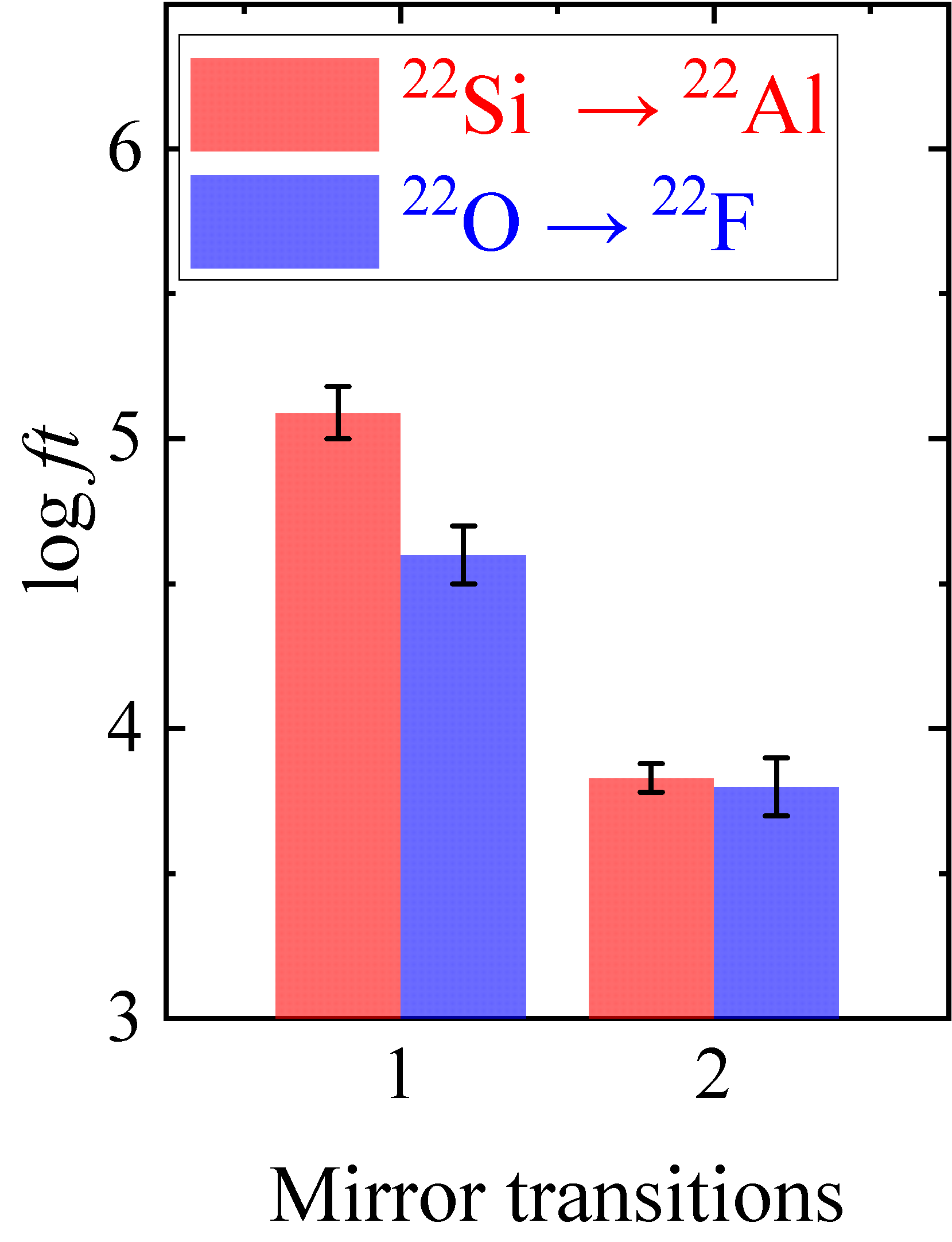 J. Lee et al., Phys. Rev. Lett. 125, 192503 (2020).
L. Weissman et al., J. Phys. G: Nucl. Part. Phys. 31, 553 (2005).
Lijie Sun, Seminar @ FRIB
, Slide 32 / 80
Mirror Asymmetry
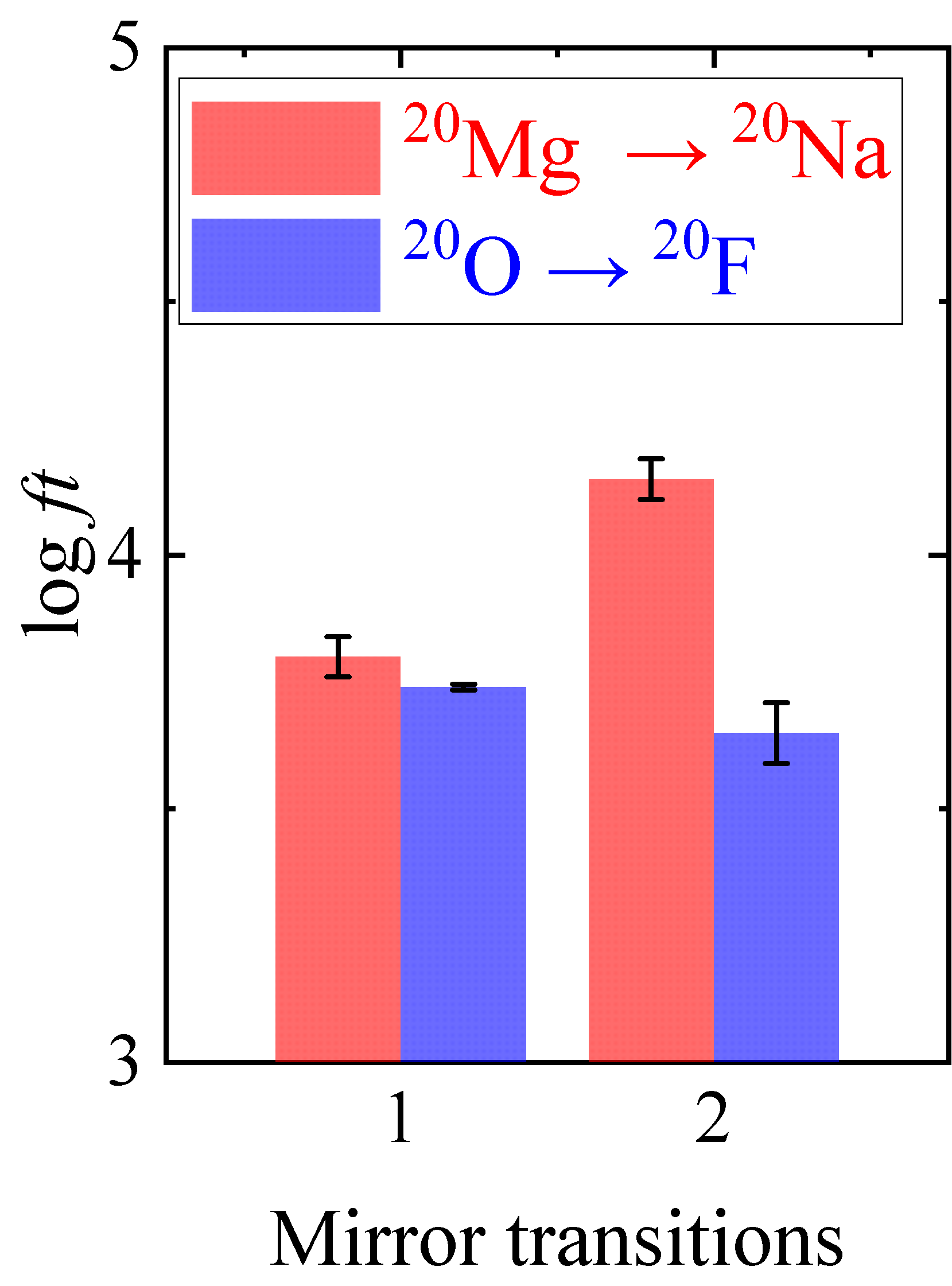 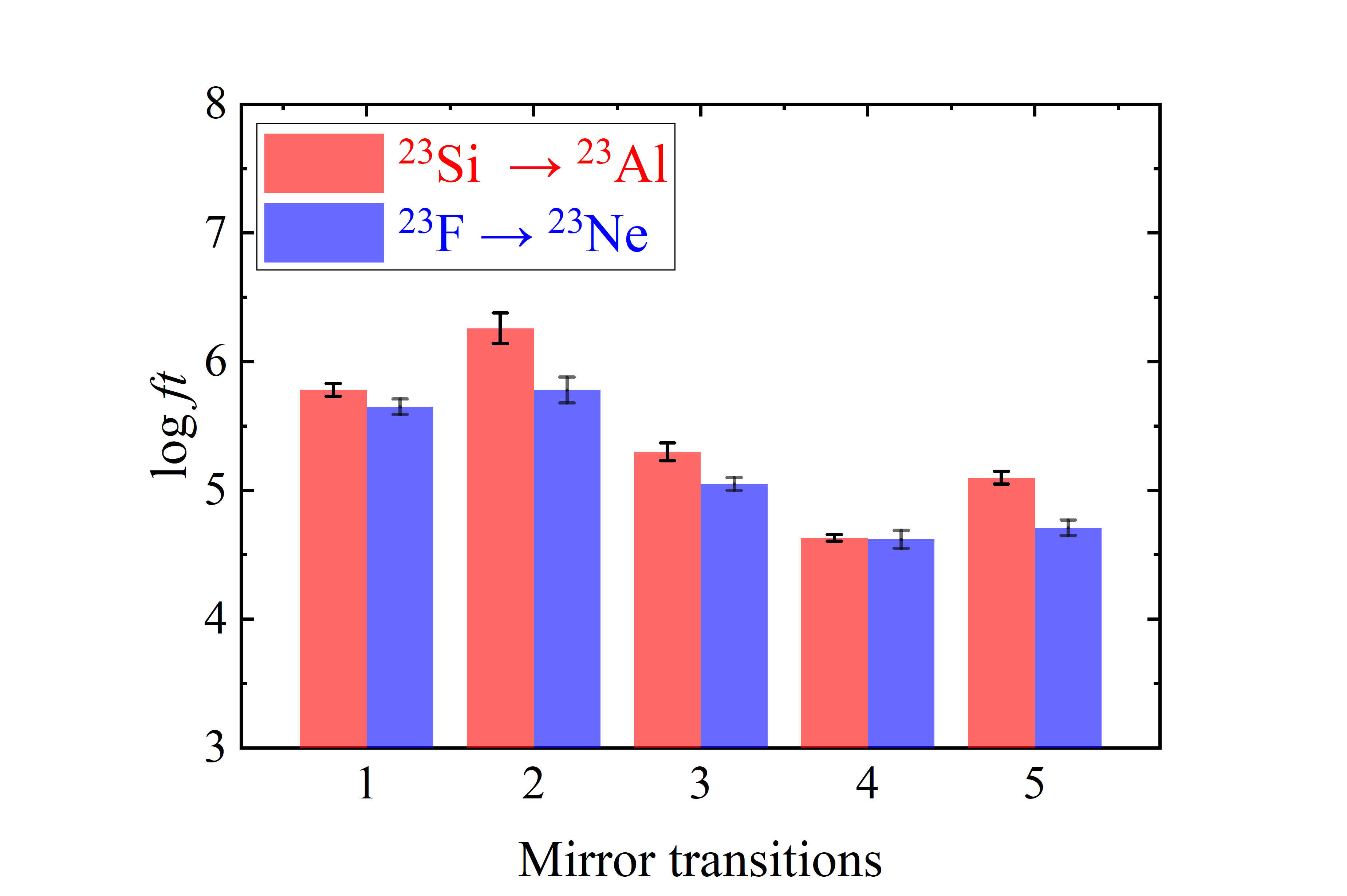 preliminary
Large occupation of weakly bound or unbound 1s1/2 orbital by valence protons.
Lijie Sun, Seminar @ FRIB
, Slide 33 / 80
Isospin Conservation
Fermi
γ
Lijie Sun, Seminar @ FRIB
, Slide 34 / 80
Isospin Mixing
Fragmentation of Fermi transition strength B(F)
Isospin mixing matrix element ν
Isospin impurity α2
Fermi
γ
Lijie Sun, Seminar @ FRIB
, Slide 35 / 80
Isospin Mixing
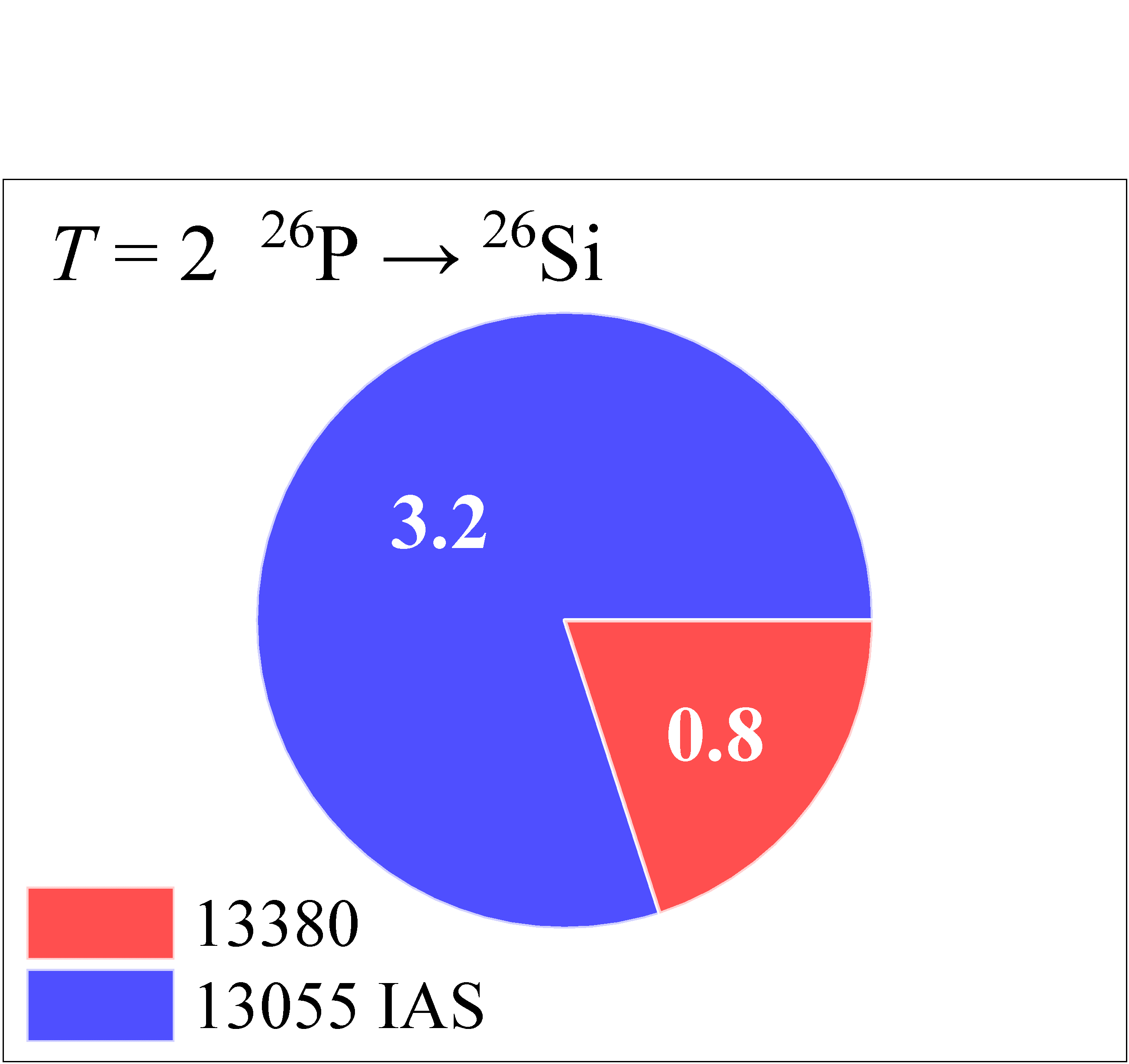 J. J. Liu et al., Phys. Rev. Lett. 129, 242502 (2022).
Lijie Sun, Seminar @ FRIB
, Slide 36 / 80
Fragmentation of the Fermi Strength
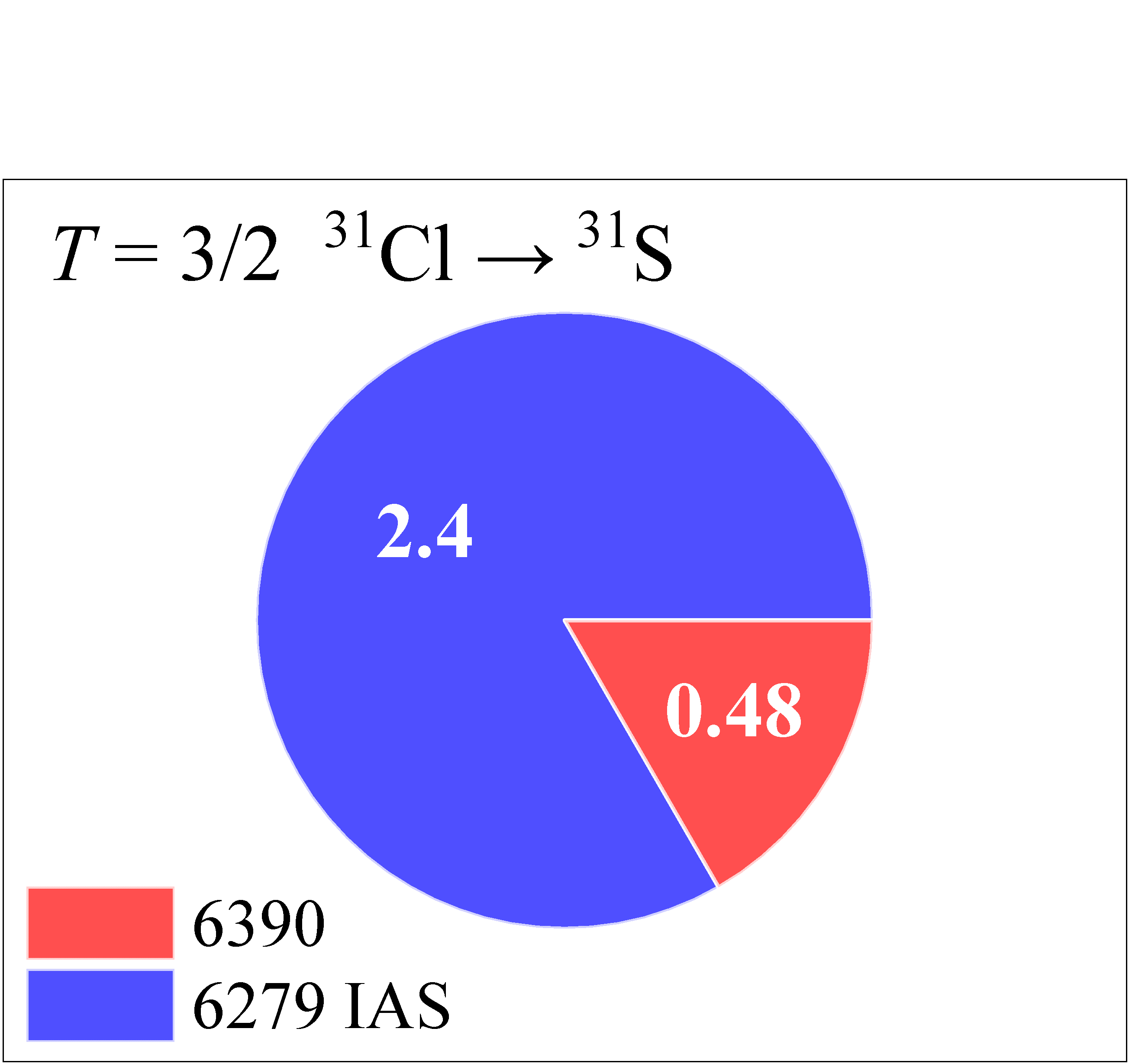 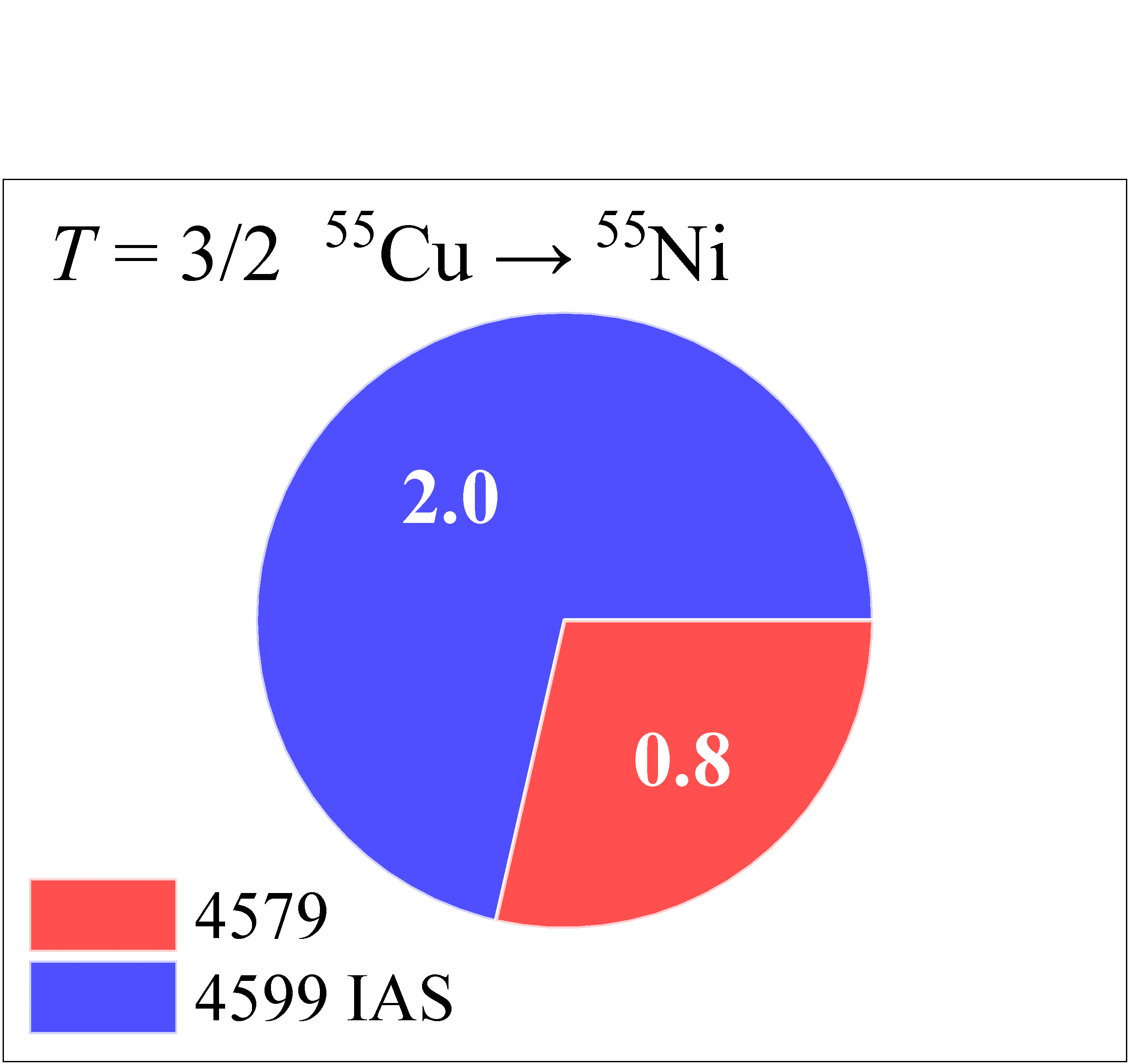 M. B. Bennett et al., Phys. Rev. Lett. 116, 102502 (2016).
V. Tripathi et al., Phys. Rev. Lett. 111, 262501 (2013).
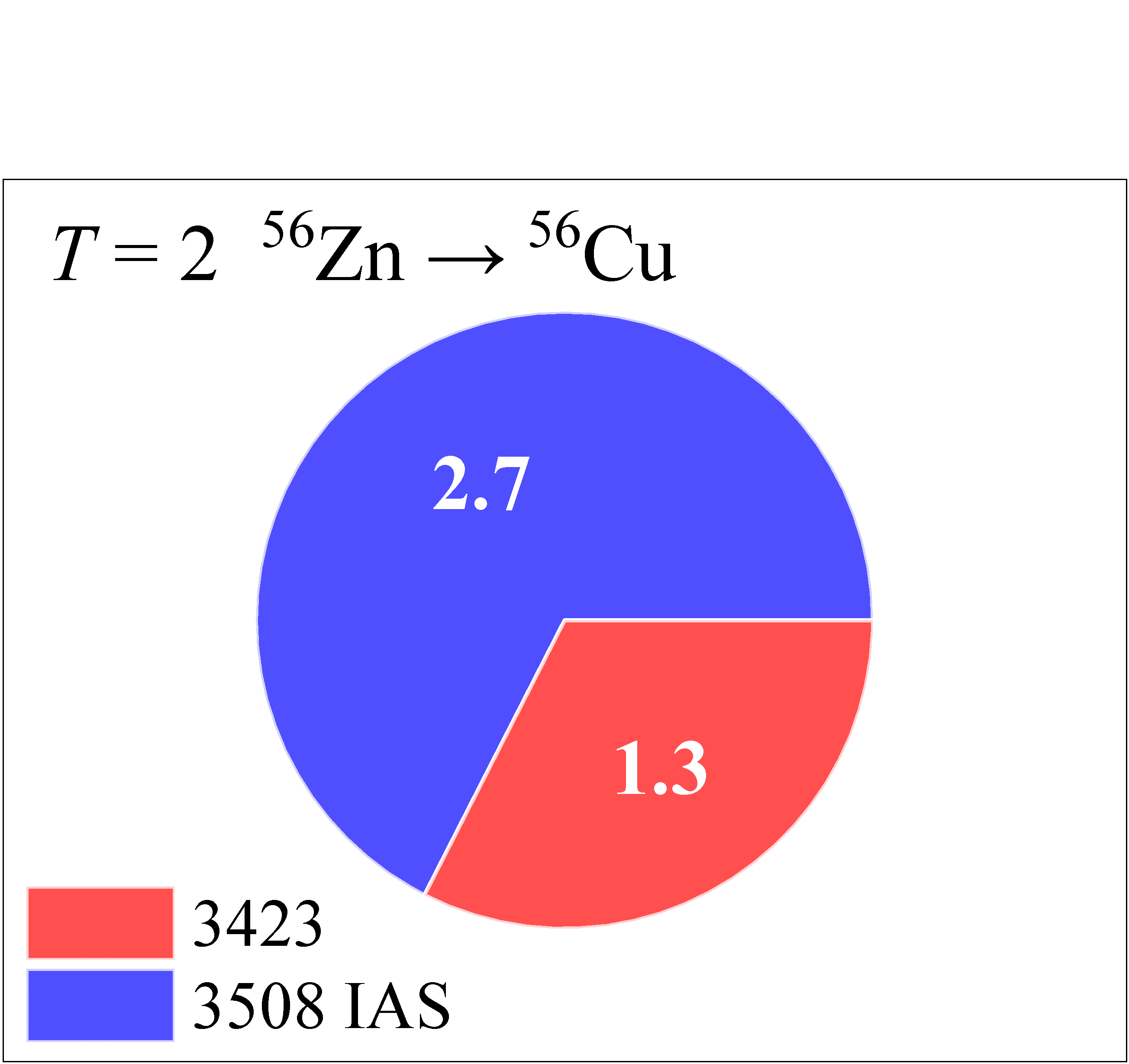 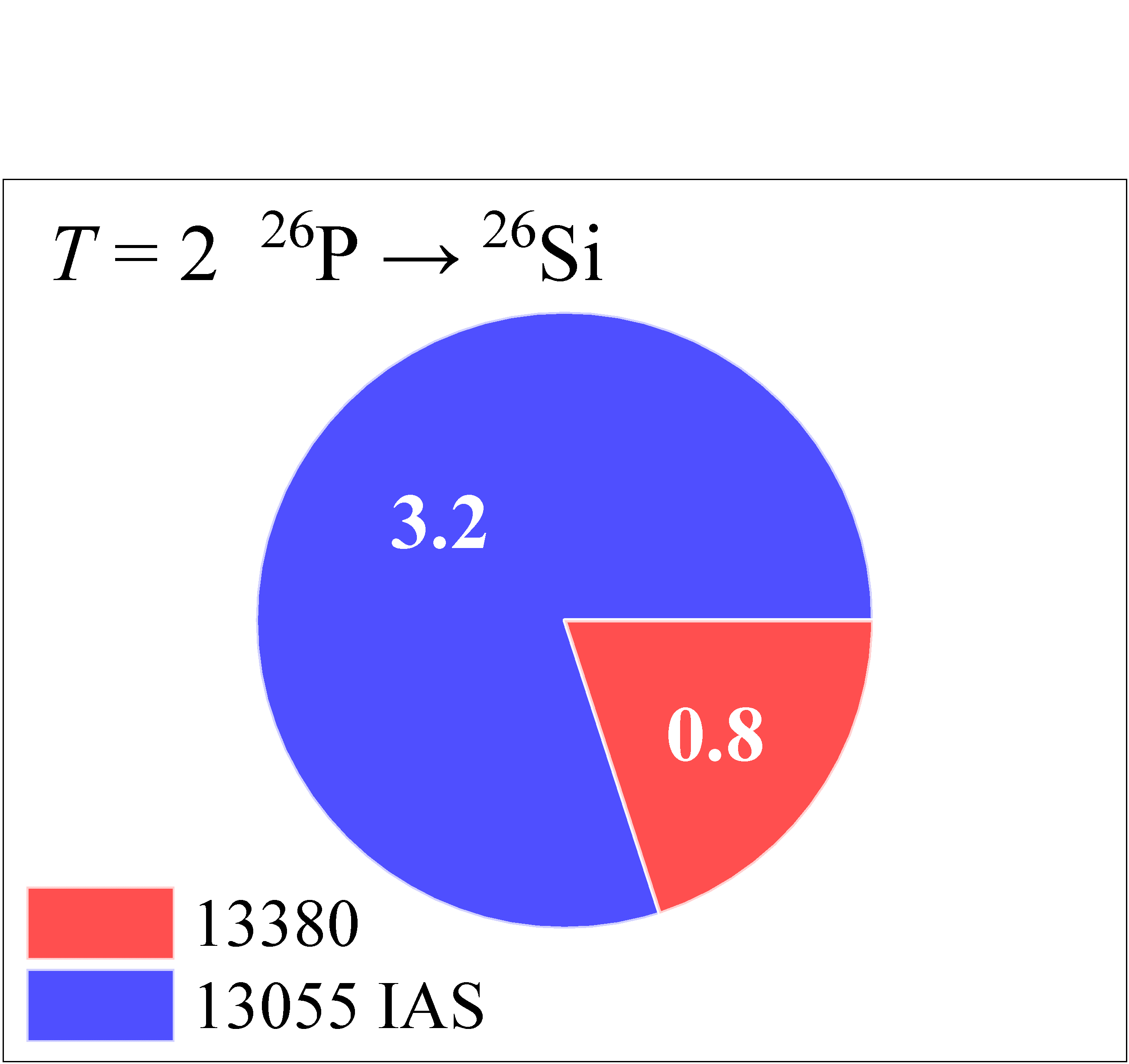 J. J. Liu et al., Phys. Rev. Lett. 129, 242502 (2022).
H. Fynbo, E. Jensen, L. J. Sun, FRIB E25036 (pending).
S. E. A. Orrigo et al., Phys, Rev, Lett. 112, 222501 (2014).
Lijie Sun, Seminar @ FRIB
, Slide 37 / 80
green; wish prove
2p Emission Mechanism
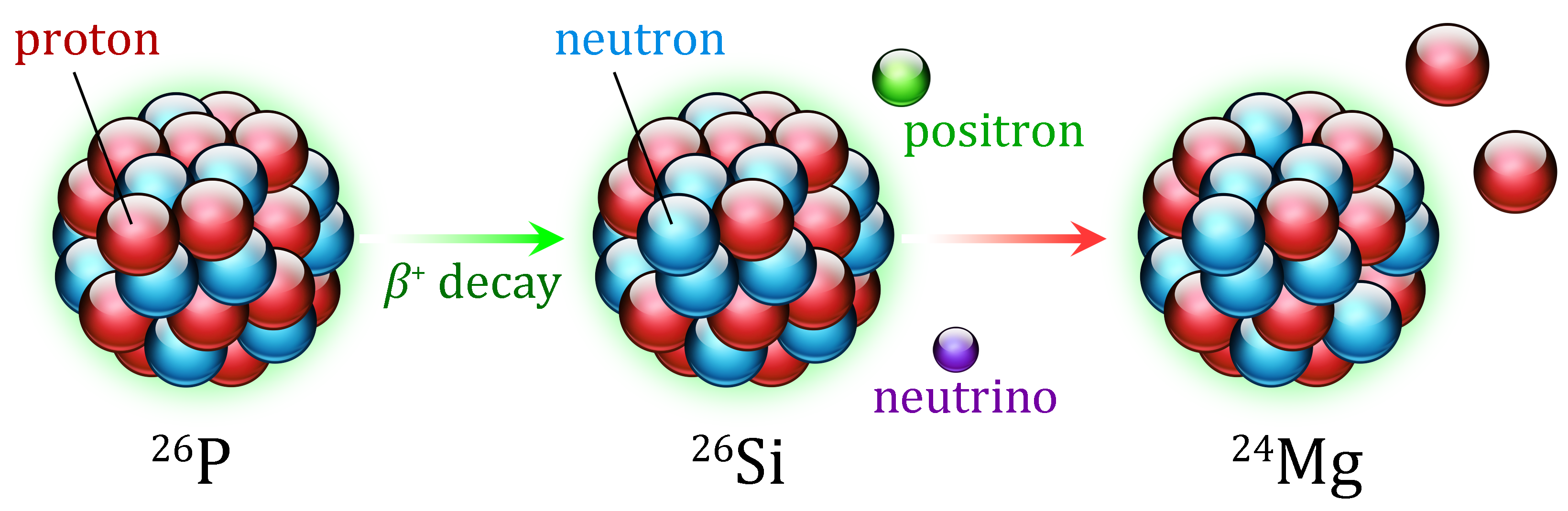 Lijie Sun, Seminar @ FRIB
, Slide 38 / 80
Angular correlation of 2p
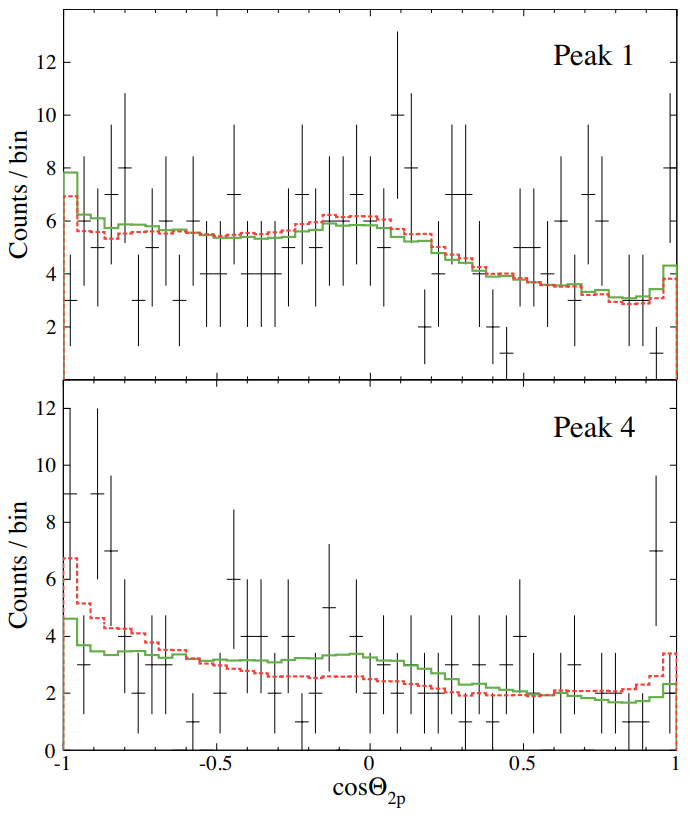 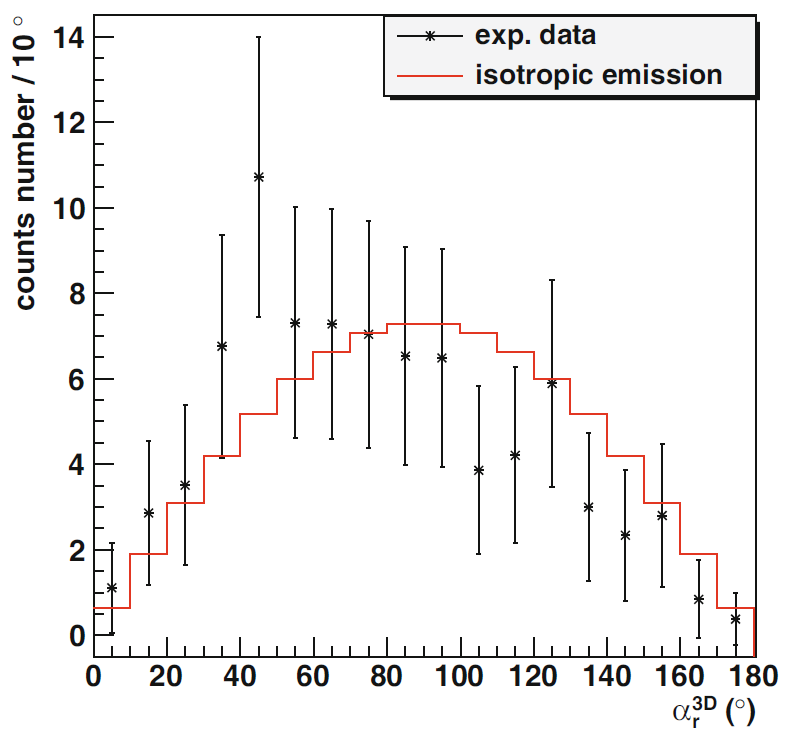 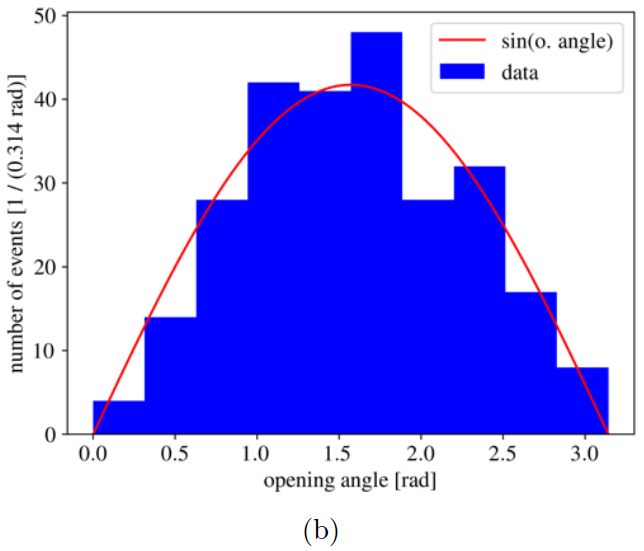 43Cr(β2p)41Sc
23Si(β2p)21Na
31Ar(β2p)29P
L. Audirac et al., Eur. Phys. J. A 48, 179 (2012).
A. A. Ciemny et al., Phys. Rev. C 106, 014317 (2022).
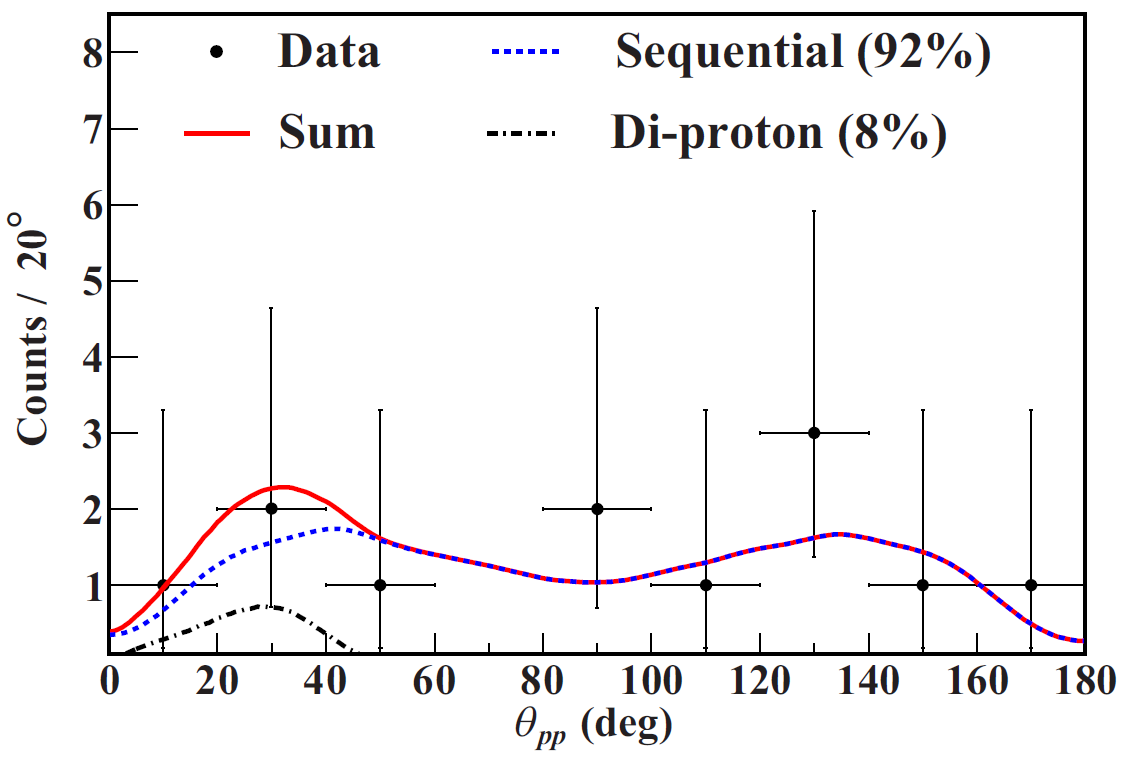 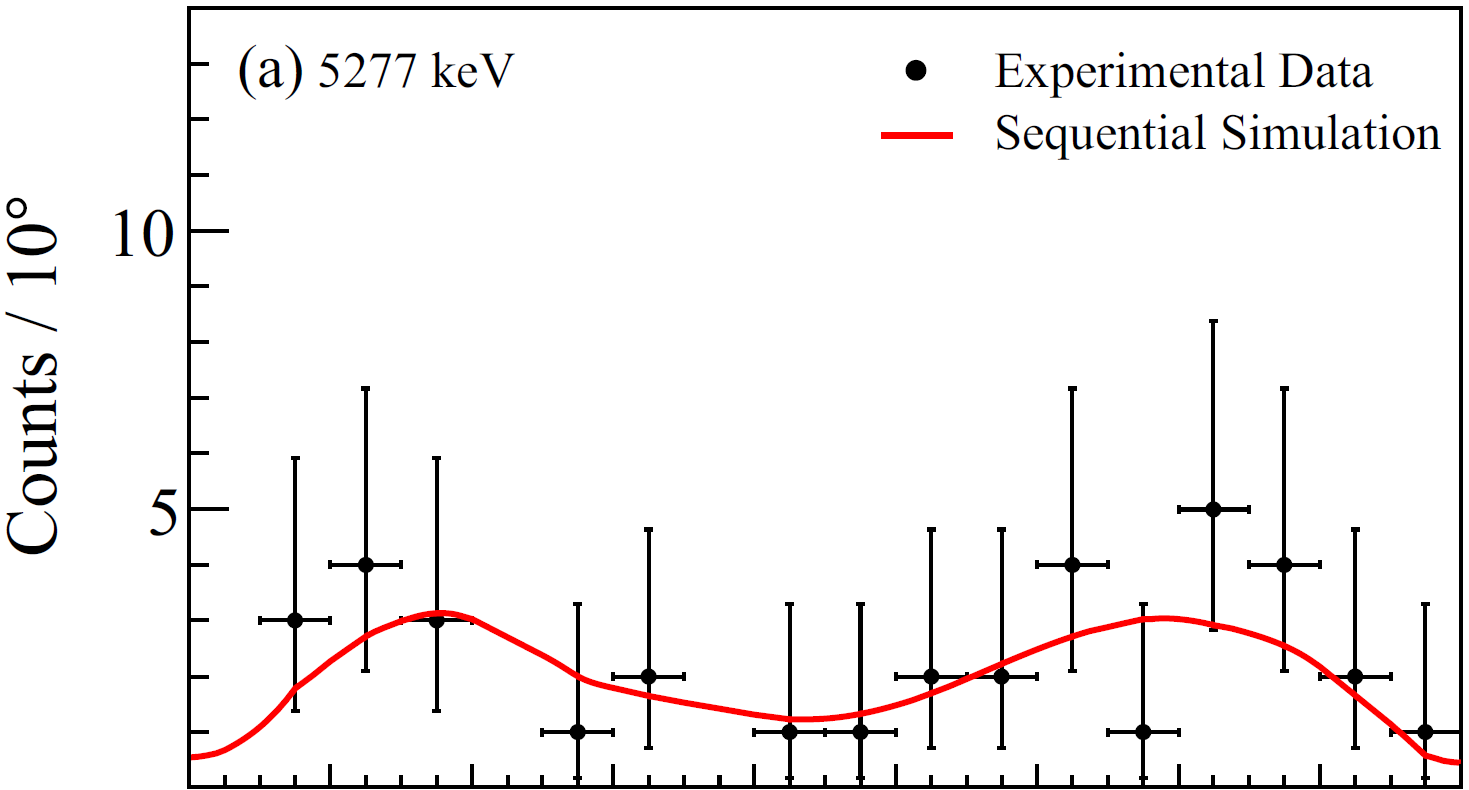 27S(β2p)25Al
26P(β2p)24Mg
G. T. Koldste et al., Phys. Rev. C 89, 064315 (2014).
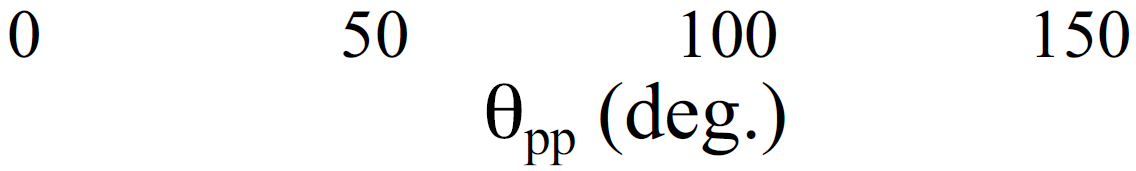 G. Z. Shi et al., Phys. Rev. C 103, L061301 (2021).
J. J. Liu et al., Phys. Rev. Lett. 129, 242502 (2022).
H. Fynbo, E. Jensen, L. J. Sun, FRIB E25036/25037 (pending).
Lijie Sun, Seminar @ FRIB
, Slide 39 / 80
Coulomb Displacement Energy
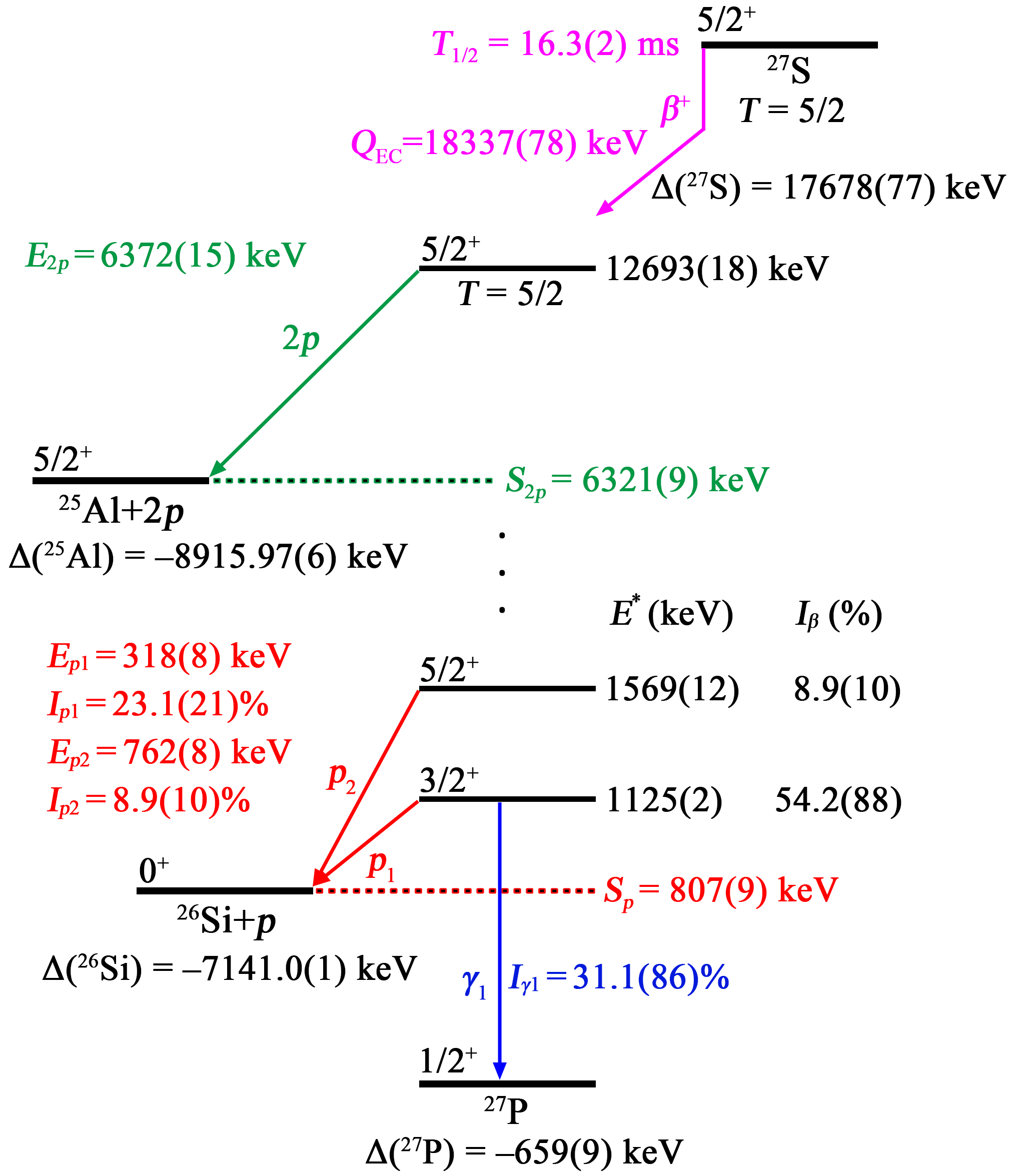 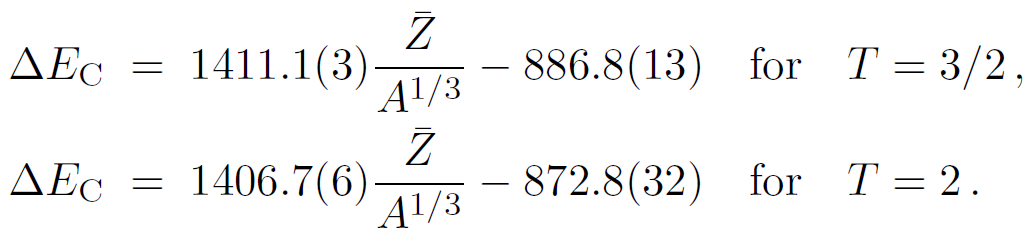 M. S. Antony et al., At. Data Nucl. Data Tables 66, 1 (1997).
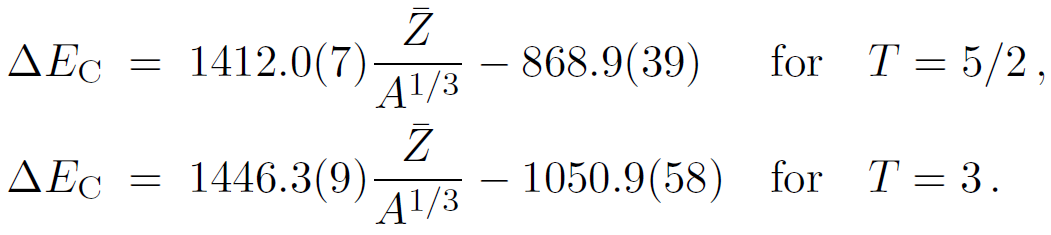 K. Miernik, Acta Phys. Pol. B 44, 483 (2013).
Lijie Sun, Seminar @ FRIB
, Slide 40 / 77
25Si(βpγ)24Mg
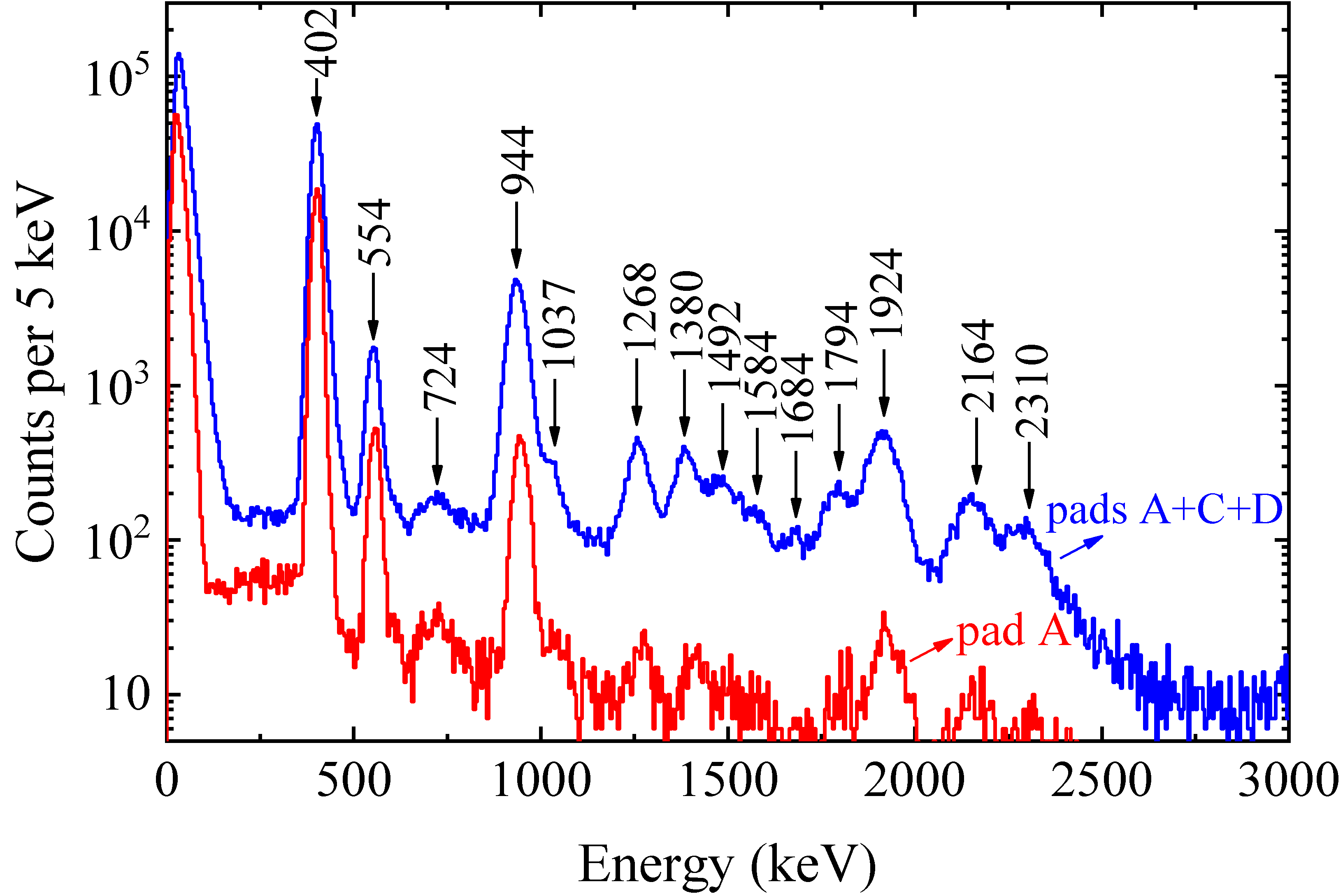 25Si(βp)24Mg
L. J. Sun et al., Phys. Rev. C 103, 014322 (2021).
Lijie Sun, Seminar @ FRIB
, Slide 41 / 80
Doppler Broadening of βpγ
Positron
Precursor
Neutrino
Lijie Sun, Seminar @ FRIB
, Slide 42 / 80
Doppler Broadening of βpγ
Positron
Daughter
Precursor
Neutrino
Lijie Sun, Seminar @ FRIB
, Slide 43 / 80
Doppler Broadening of βpγ
Proton
Positron
Daughter
Precursor
Neutrino
Recoil
Lijie Sun, Seminar @ FRIB
, Slide 44 / 80
Doppler Broadening of βpγ
Proton
Positron
Daughter
Precursor
γ ray    
with a Doppler shift
Neutrino
Recoil
Lijie Sun, Seminar @ FRIB
, Slide 45 / 80
25Si(βpγ)24Mg
L. J. Sun et al., Phys. Rev. C 103, 014322 (2021).
Lijie Sun, Seminar @ FRIB
, Slide 46 / 80
25Si(βpγ)24Mg
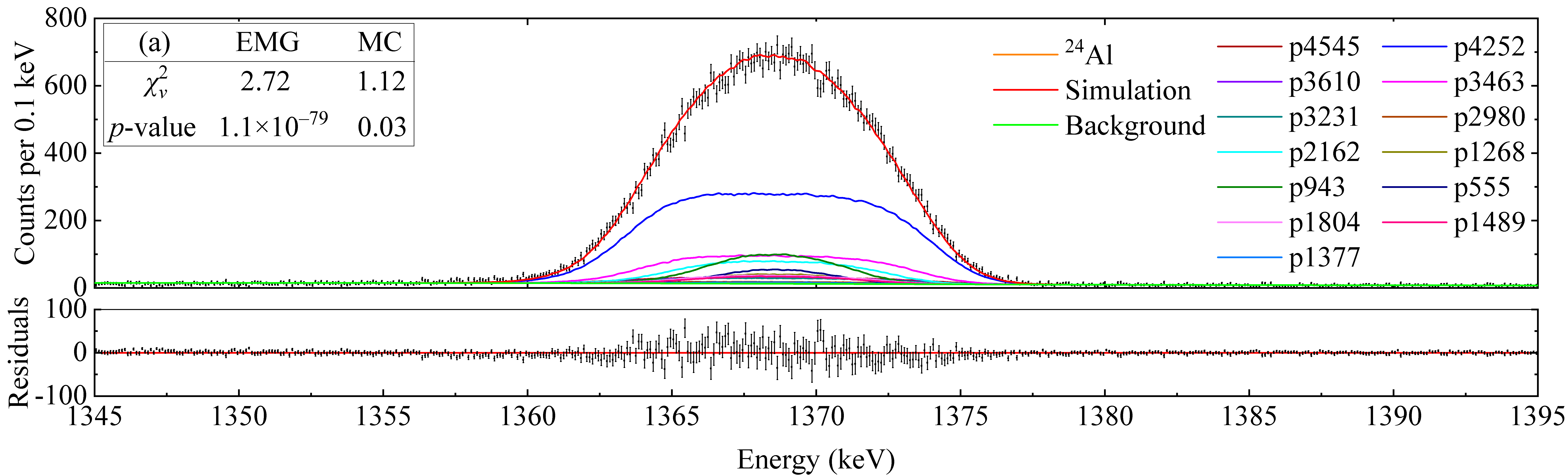 L. J. Sun et al., Phys. Rev. C 103, 014322 (2021).
Lijie Sun, Seminar @ FRIB
, Slide 47 / 80
Doppler Broadening of βpγ
(Z, N)
β+
p2
τ~fs-ps
p1
γ2
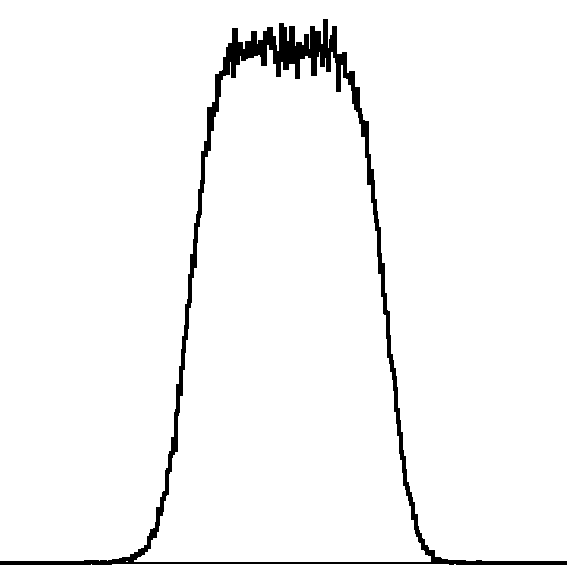 (Z–2, N+1)
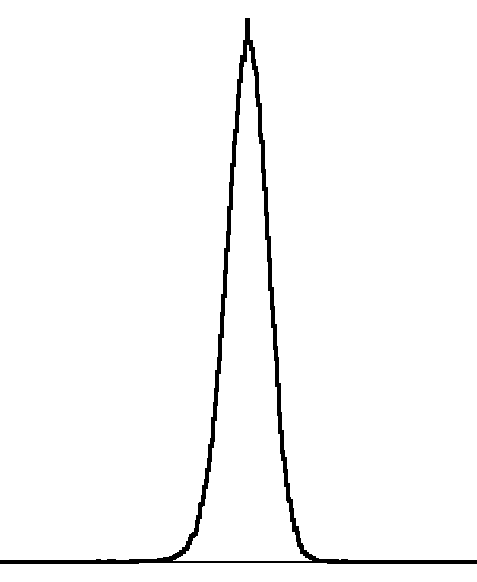 γ1
L. J. Sun et al., Phys. Rev. C 103, 014322 (2021).
(Z–1, N+1)
Lijie Sun, Seminar @ FRIB
, Slide 48 / 80
Doppler Broadening of βnγ
(Z, N)
β–
n2
τ~fs-ps
n1
γ2
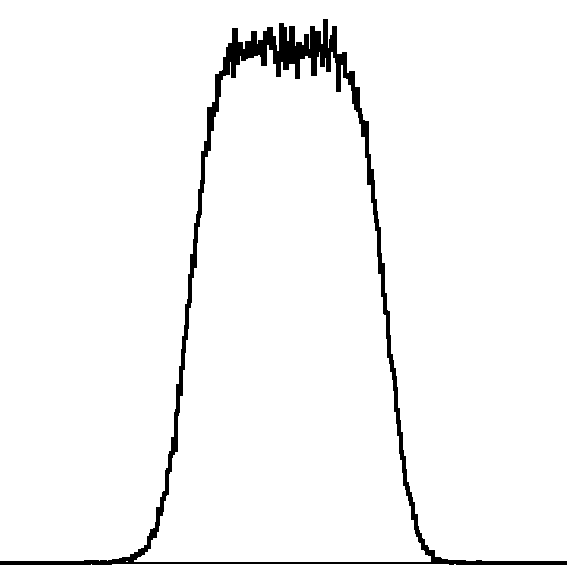 (Z+1, N–2)
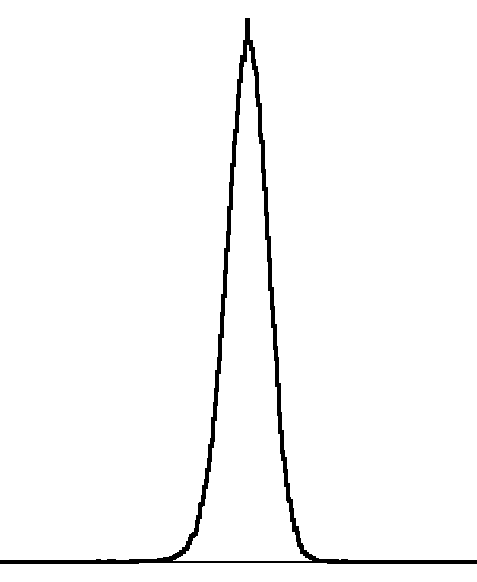 γ1
(Z+1, N–1)
Lijie Sun, Seminar @ FRIB
, Slide 49 / 80
27S(βγ)27P, 27S(βp)26Si
p2
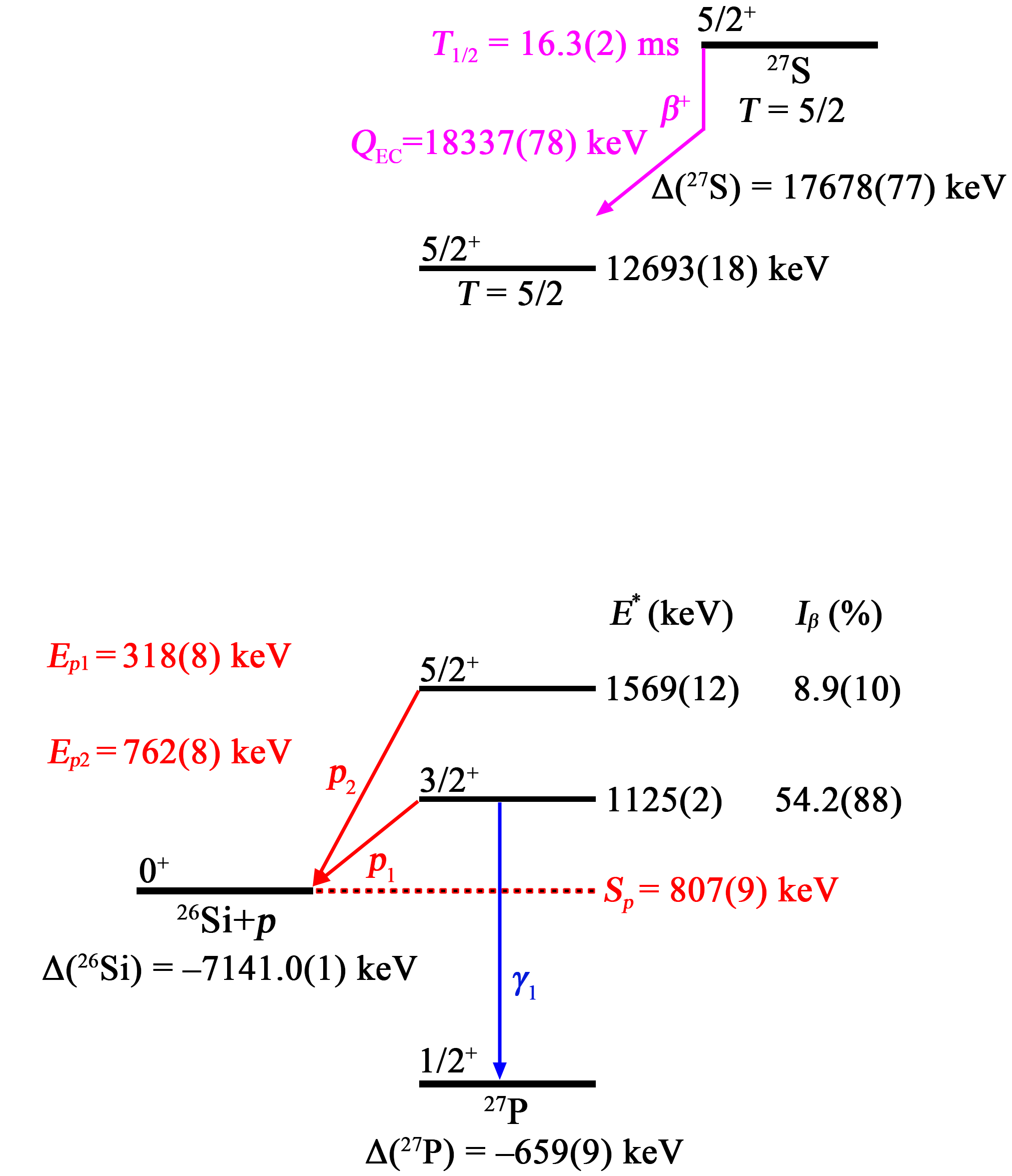 40 μm
DSSD
p1
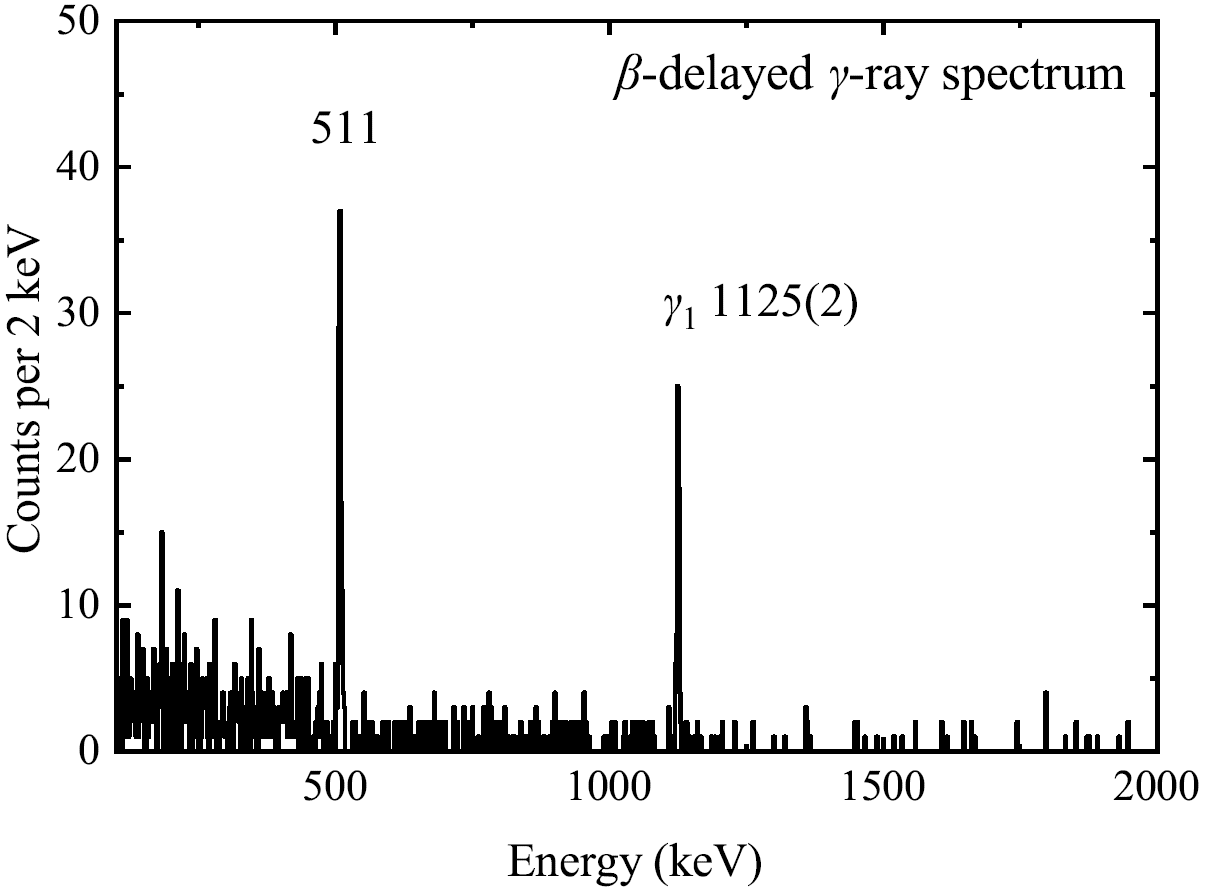 γ1
L. J. Sun et al., Phys. Rev. C 99, 064312 (2019).
L. J. Sun et al., Phys. Lett. B 802, 135213 (2020).
Lijie Sun, Seminar @ FRIB
, Slide 50 / 80
Mass of 27P
Lijie Sun, Seminar @ FRIB
, Slide 51 / 80
26Si(p,γ)27P
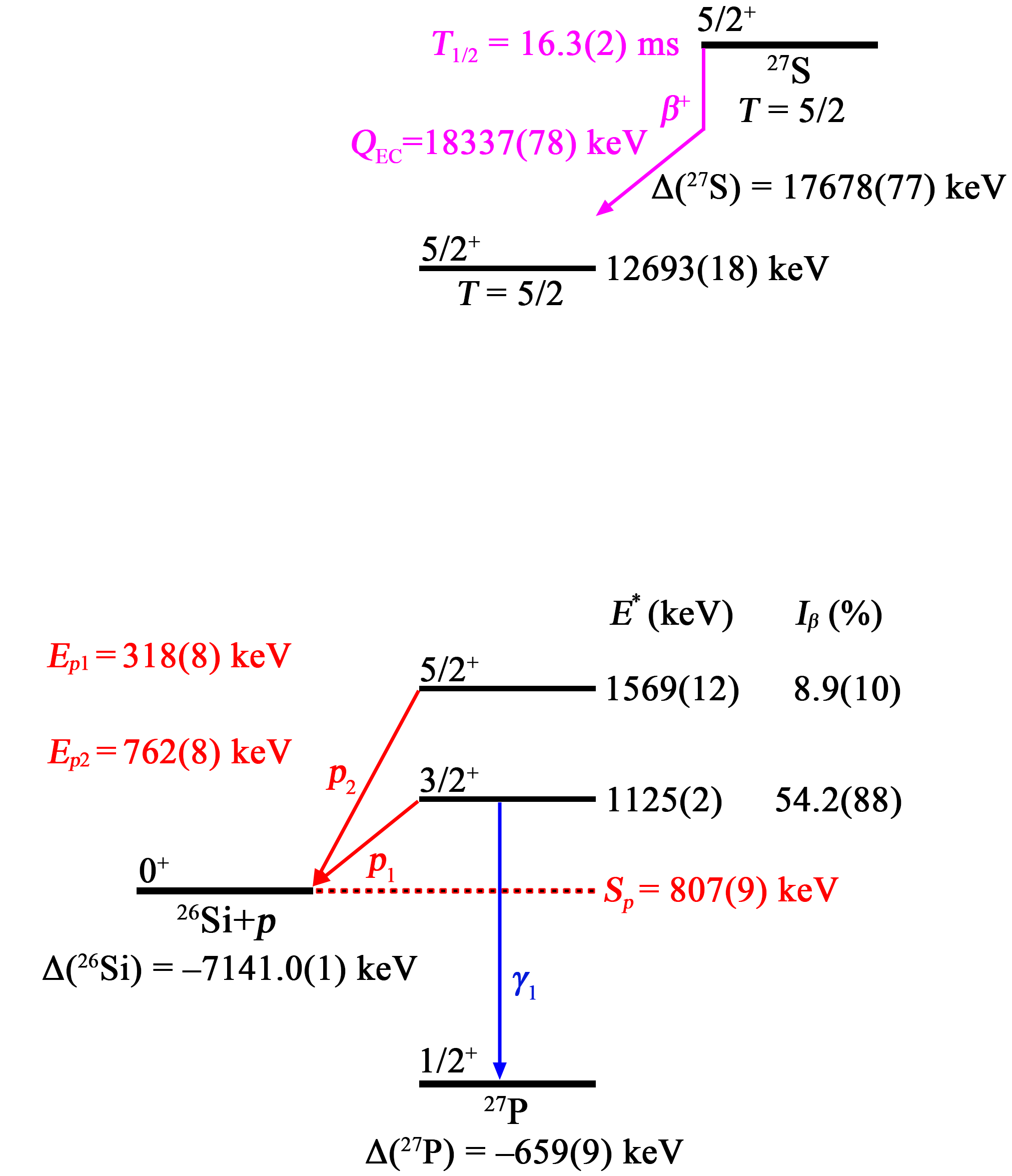 L. J. Sun et al., Phys. Rev. C 99, 064312 (2019).
L. J. Sun et al., Phys. Lett. B 802, 135213 (2020).
Lijie Sun, Seminar @ FRIB
, Slide 52 / 80
26Si(p,γ)27P
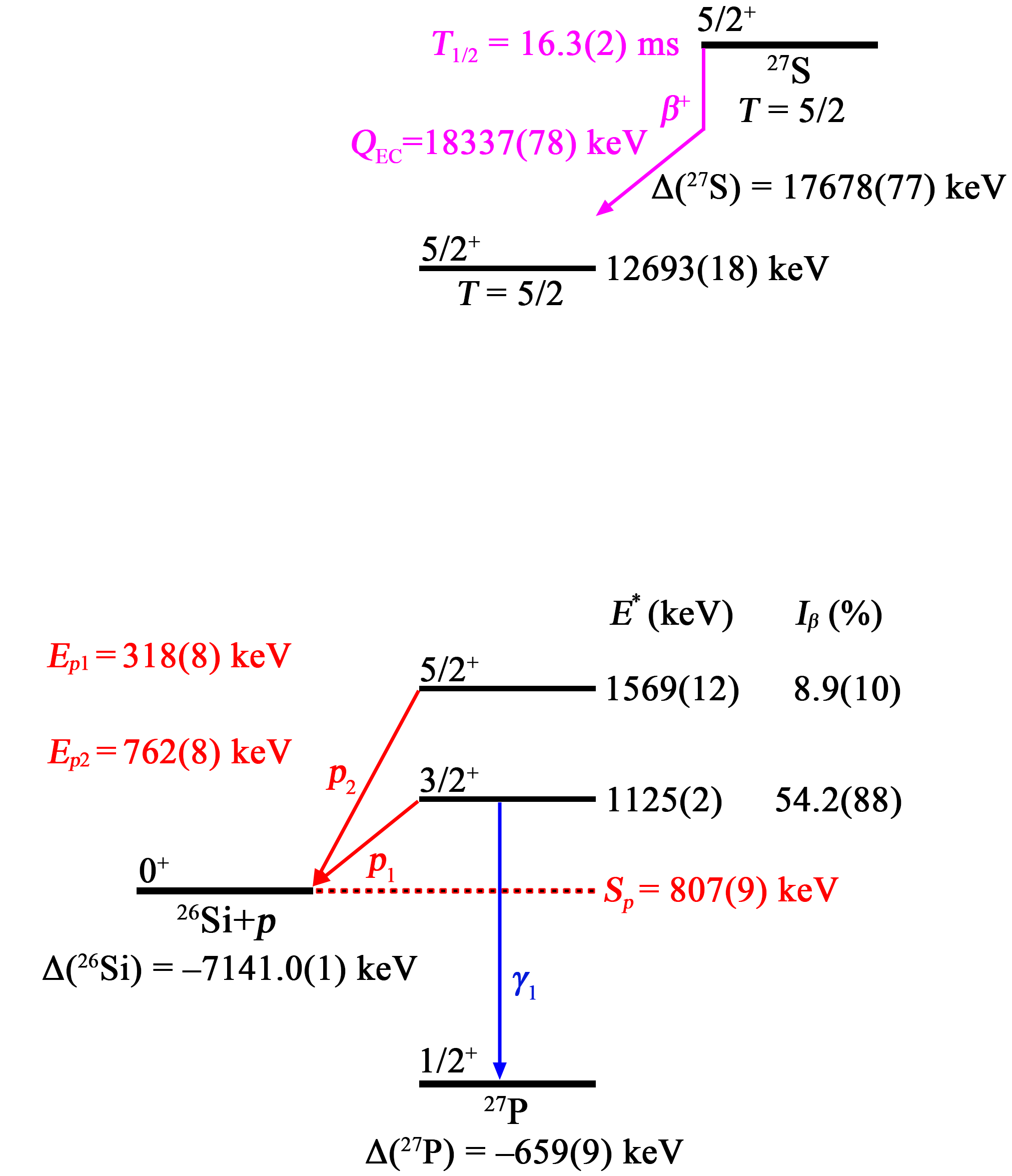 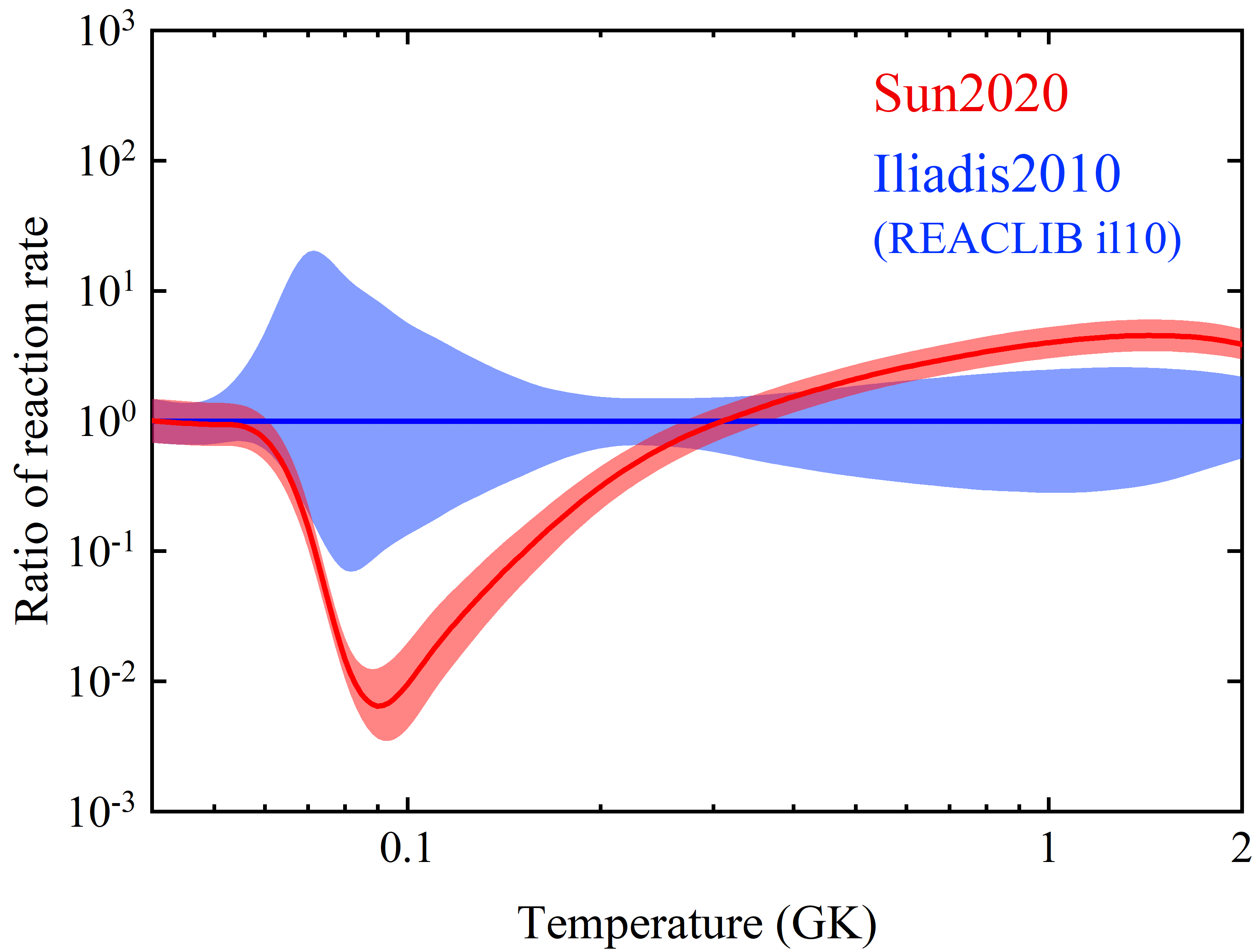 L. J. Sun et al., Phys. Rev. C 99, 064312 (2019).
L. J. Sun et al., Phys. Lett. B 802, 135213 (2020).
Lijie Sun, Seminar @ FRIB
, Slide 53 / 80
30P(p,γ)31S
T. Budner et al., Phys. Rev. Lett. 128, 182701 (2022).
M. B. Bennett et al., Phys. Rev. Lett. 116, 102502 (2016).
Lijie Sun, Seminar @ FRIB
, Slide 54 / 80
Doppler Shift Lifetimes (DSL) @ TRIUMF
L. J. Sun et al., Phys. Lett. B 839, 137801 (2023).
L. J. Sun, B. Davids, C. Wrede. TRIUMF S2373.
Approved with high priority by EEC.
14× higher efficiency
Lijie Sun, Seminar @ FRIB
, Slide 55 / 80
Lifetimes of 31S Excited States
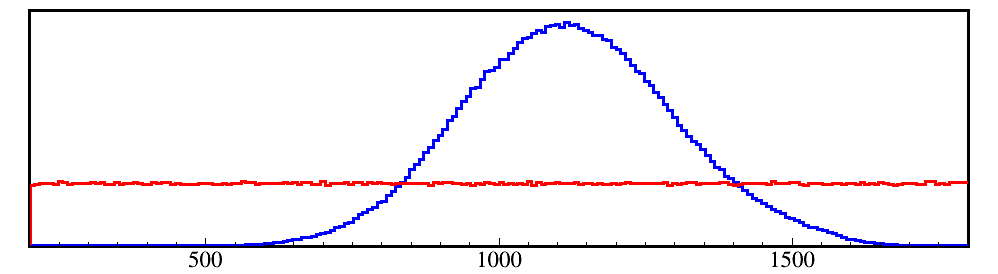 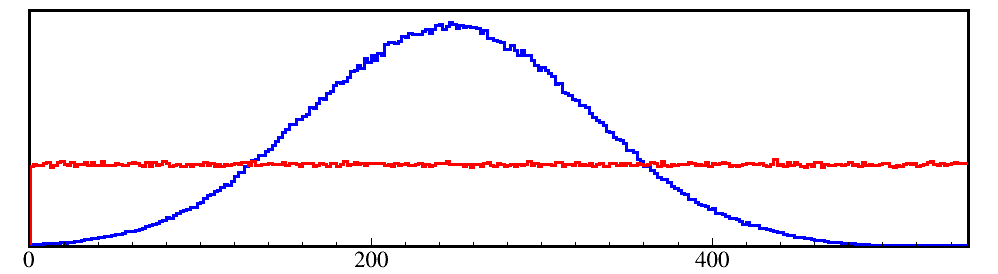 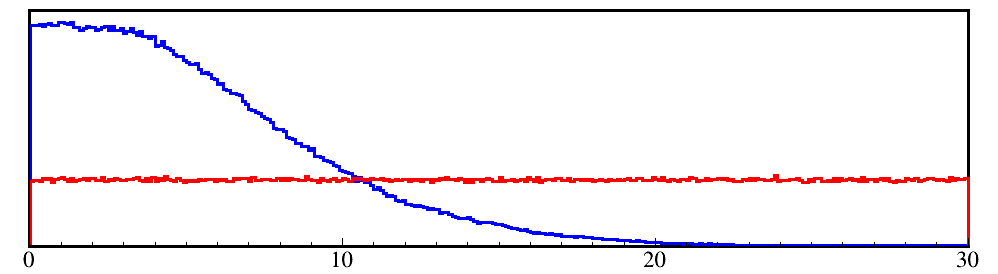 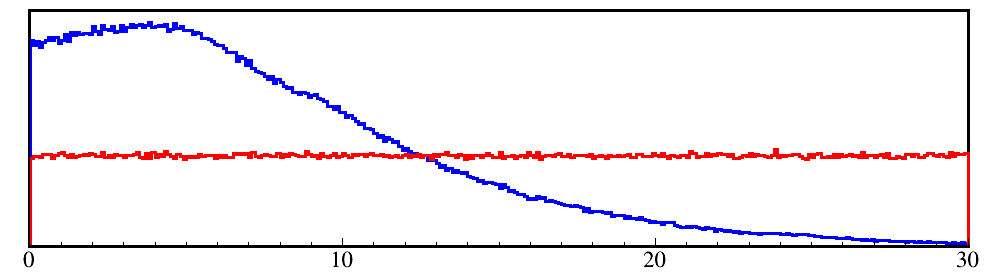 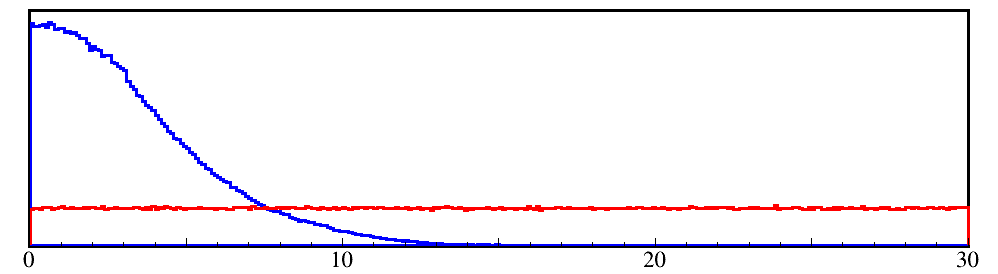 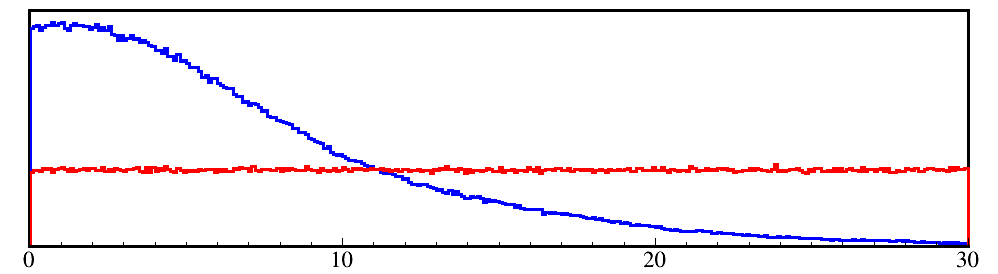 J. Chen et al., NDS 184, 29 (2022).
L. J. Sun et al., PLB 839, 137801 (2023).
Lijie Sun, LECM2024 @ Knoxville
, Slide 56 / 16
Bayesian Uncertainty Quantification
Input
Output
L. J. Sun et al., Phys. Lett. B 839, 137801 (2023).
Lijie Sun, Seminar @ FRIB
, Slide 57 / 80
FRIB Theory Alliance
Credible Interval
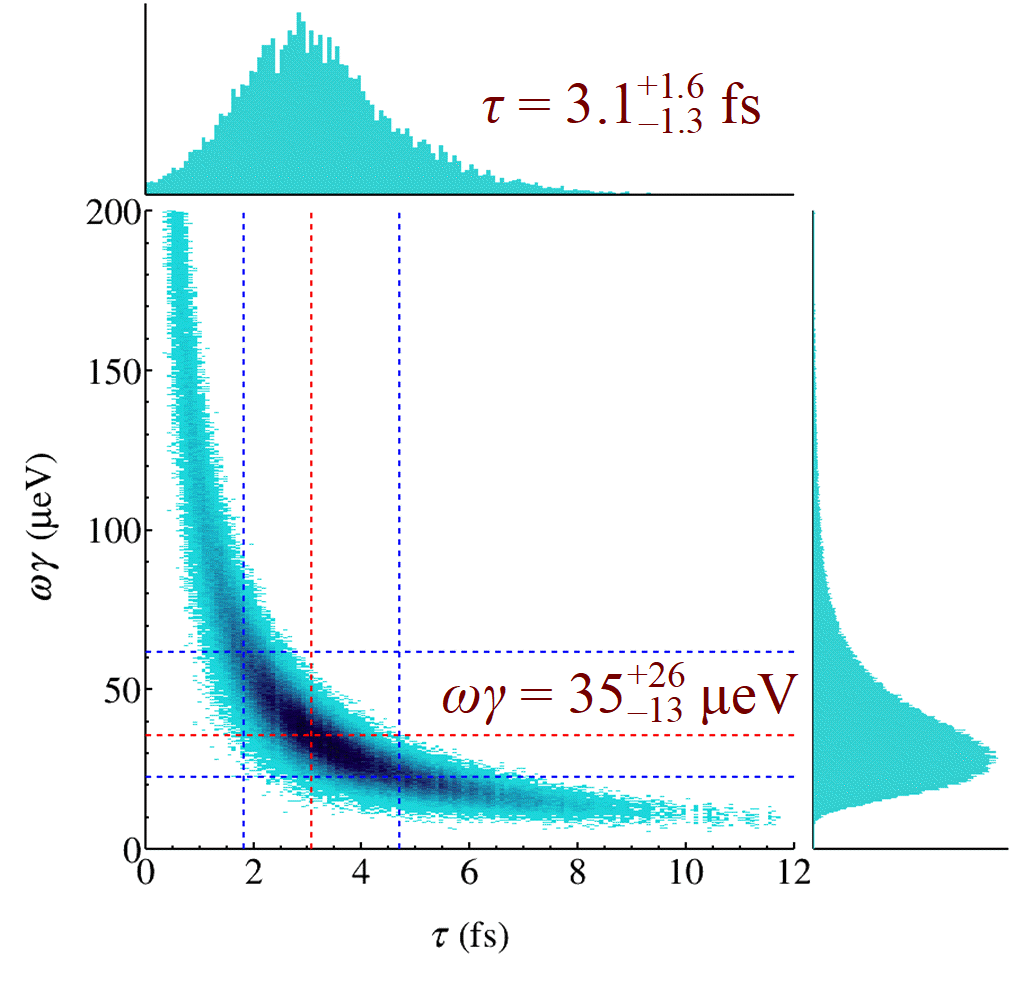 TRIUMF S2373
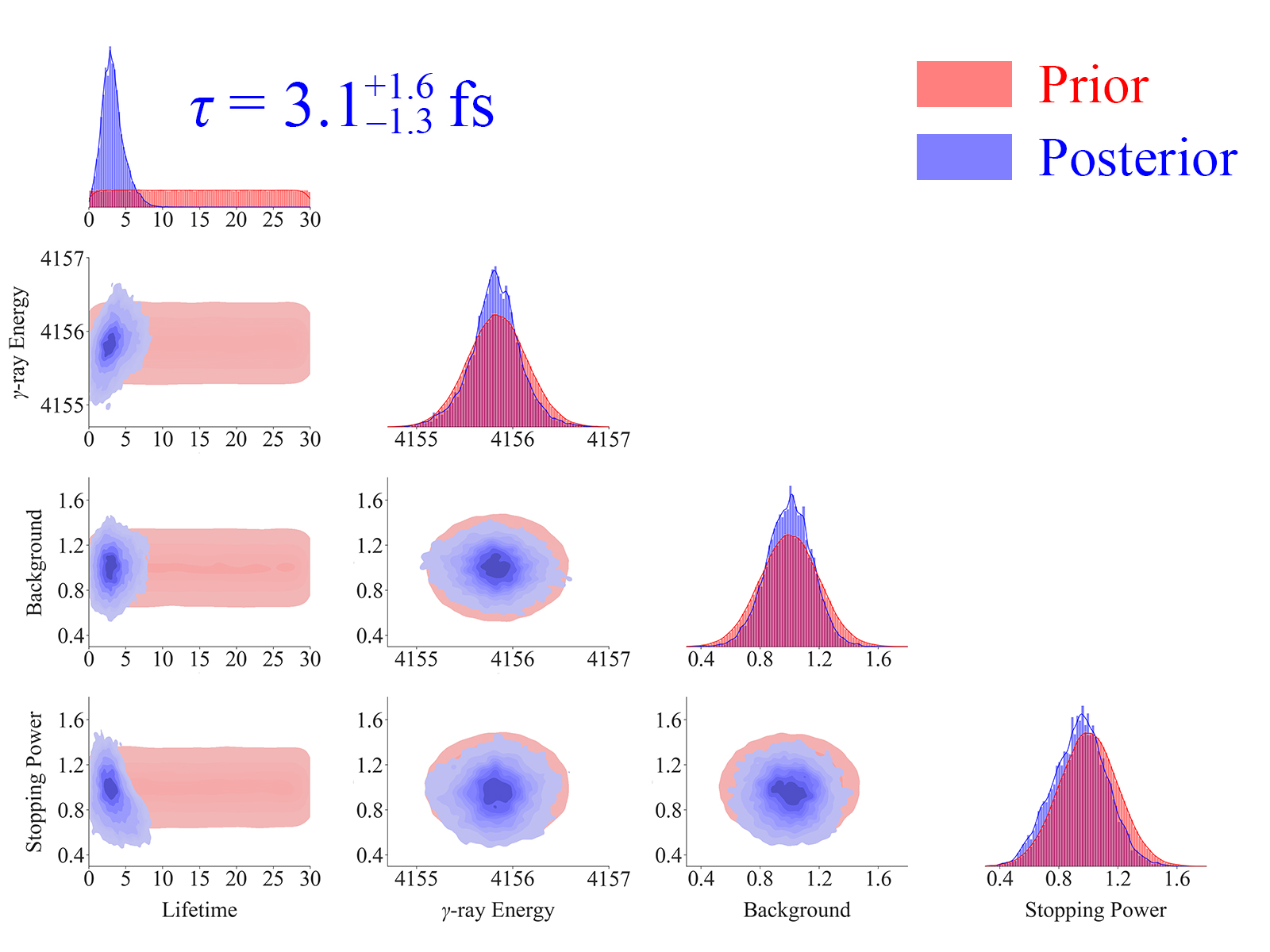 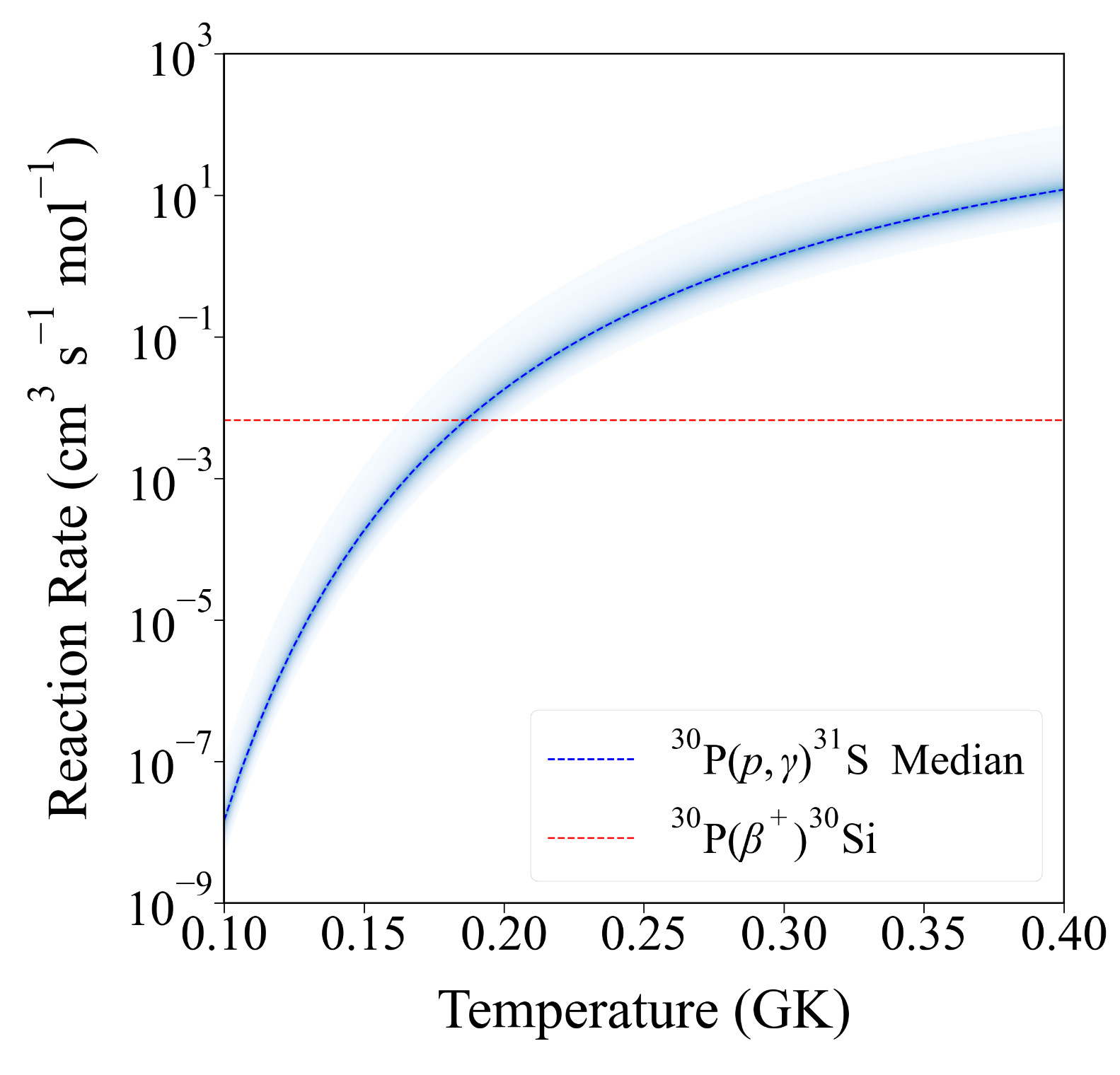 L. J. Sun et al., Phys. Lett. B 839, 137801 (2023).
Lijie Sun, Seminar @ FRIB
, Slide 58 / 80
Particle X-ray Coincidence Technique (PXCT)
Lijie Sun, LECM2024 @ Knoxville
, Slide 59 / 16
Particle X-ray Coincidence Technique (PXCT)
Lijie Sun, LECM2024 @ Knoxville
, Slide 60 / 16
Particle X-ray Coincidence Technique (PXCT)
Lijie Sun, LECM2024 @ Knoxville
, Slide 61 / 16
Particle X-ray Coincidence Technique (PXCT)
Lijie Sun, LECM2024 @ Knoxville
, Slide 62 / 16
Particle X-ray Coincidence Technique (PXCT)
Lijie Sun, LECM2024 @ Knoxville
, Slide 63 / 16
Particle X-ray Coincidence Technique (PXCT)
Lijie Sun, LECM2024 @ Knoxville
, Slide 64 / 16
Particle X-ray Coincidence Technique (PXCT)
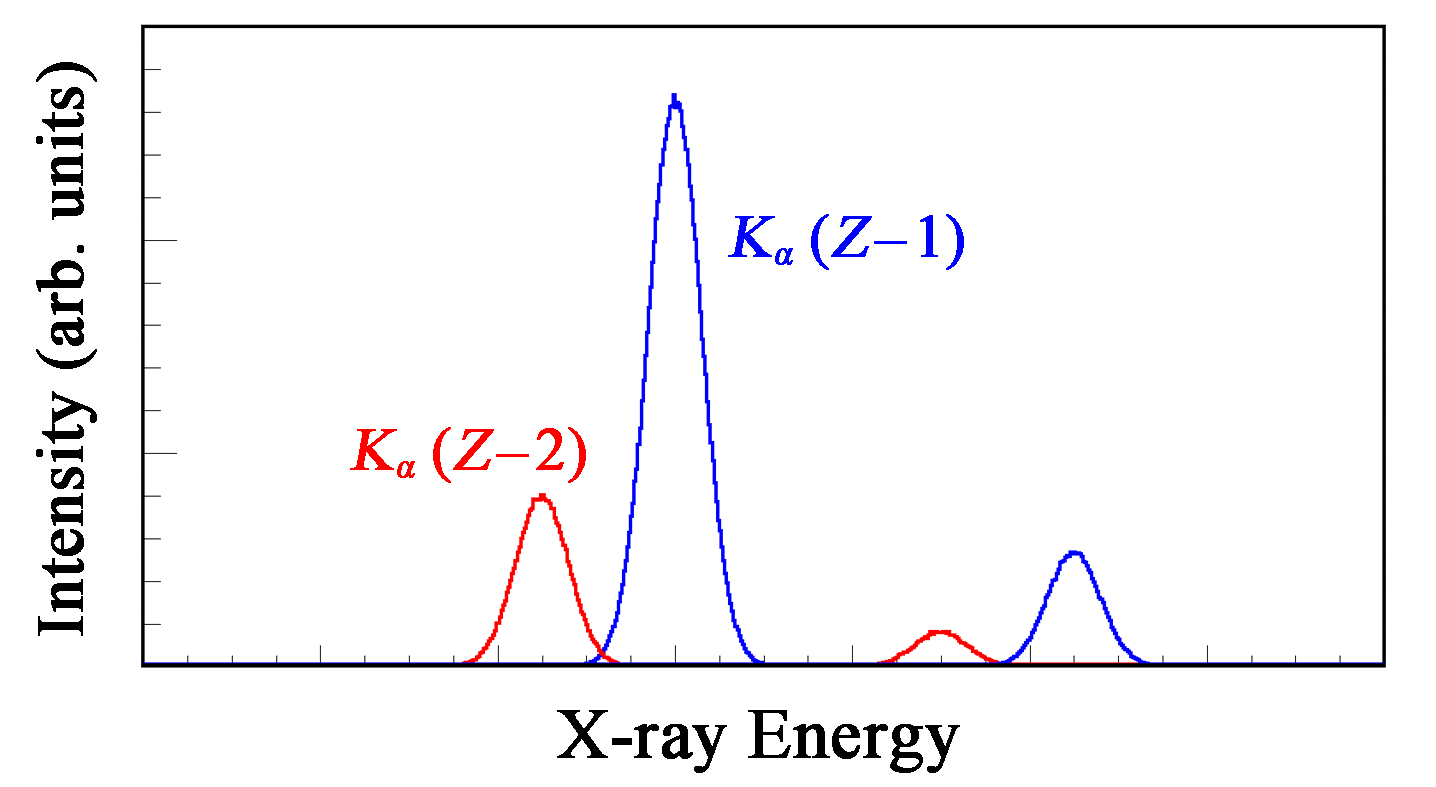 Evaluated Atomic Data Library (EADL), 1991
J. C. Hardy et al., Phys. Rev. Lett. 37, 133 (1976).
Lijie Sun, LECM2024 @ Knoxville
, Slide 65 / 16
Lifetimes and Branching Ratios Apparatus (LIBRA)
L. J. Sun et al., arXiv: 2410.16446.
Lijie Sun, LECM2024 @ Knoxville
, Slide 66 / 16
Lifetimes and Branching Ratios Apparatus (LIBRA)
L. J. Sun et al., arXiv: 2410.16446.
Lijie Sun, Seminar @ FRIB
, Slide 67 / 80
59Cu(p,γ)60Zn vs 59Cu(p,α)56Ni
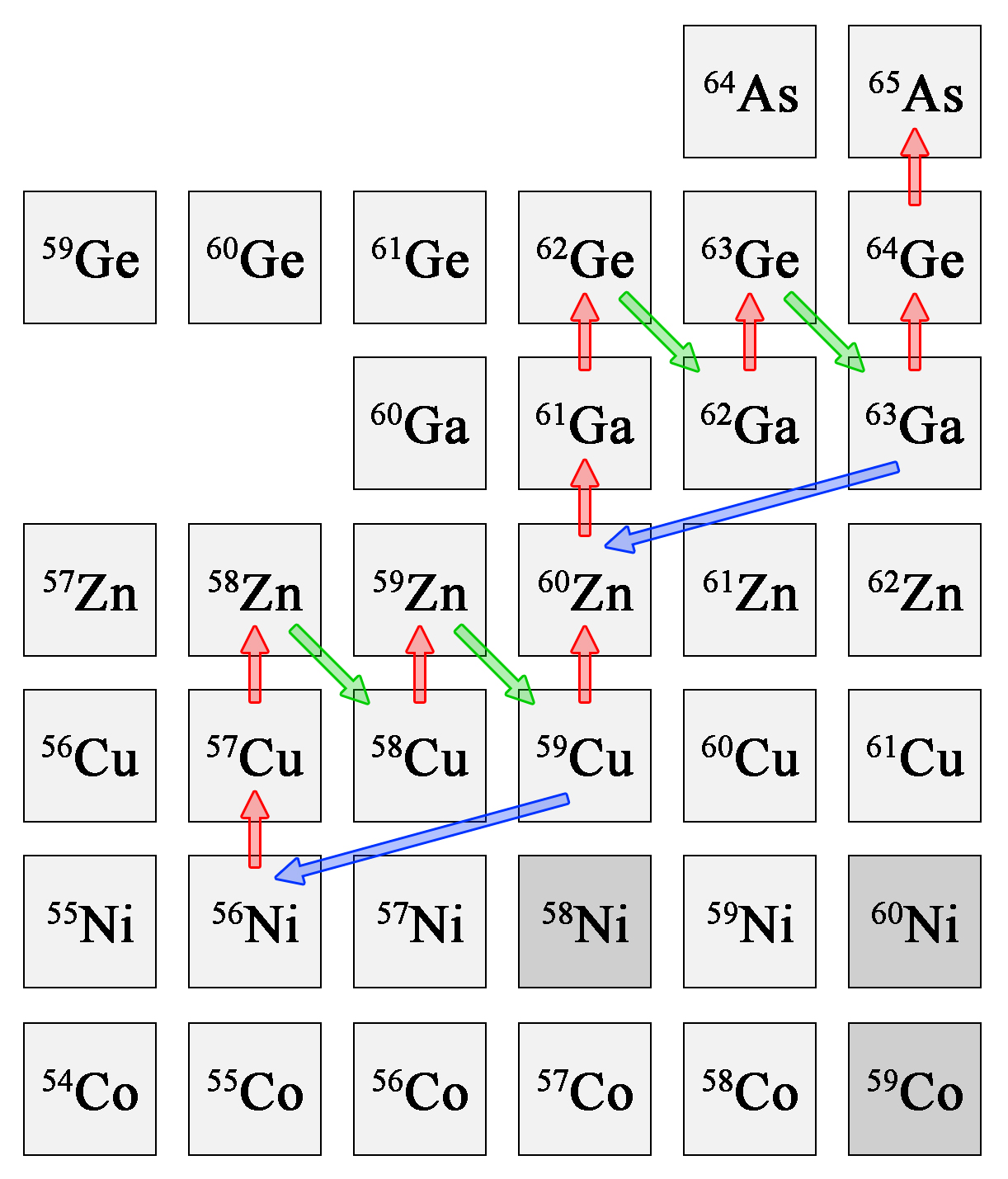 rp process
60Ga decay evaluated according to the ENSDF standards.
L. J. Sun et al., arXiv: 2410.16446 (2024).
Lijie Sun, Seminar @ FRIB
, Slide 68 / 80
X-ray Ratio and Lifetime
RCu/Zn = 0.68(10)
τ = 0.60(8) fs
L. J. Sun et al., arXiv: 2410.16446 (2024).
Lijie Sun, Seminar @ FRIB
, Slide 69 / 80
X-ray Ratio and Lifetime
RCu/Zn = 0.68(10)
τ = 0.60(8) fs
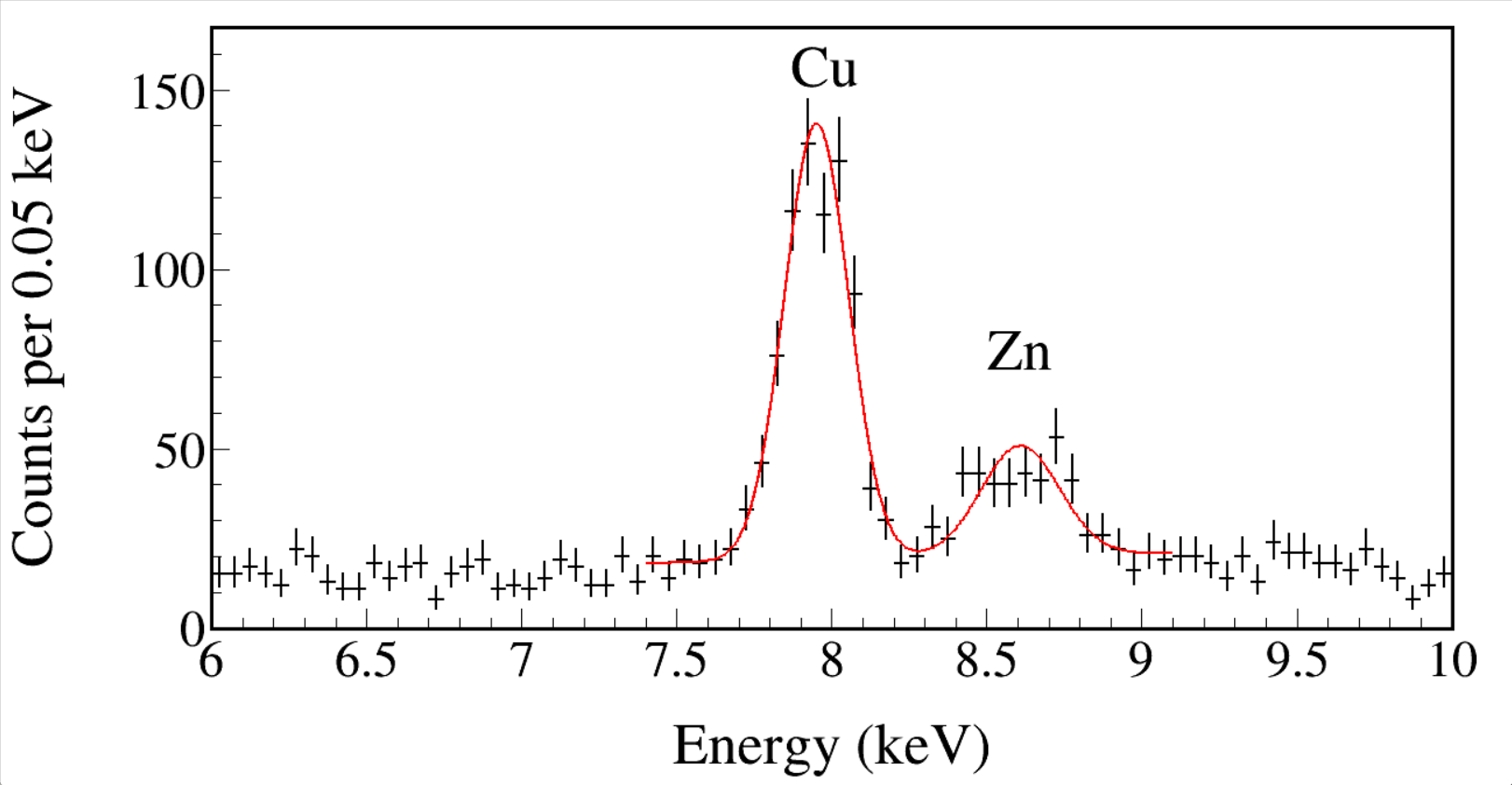 RCu/Zn = 3.6(6)
τ = 0.112(18) fs
L. J. Sun et al., arXiv: 2410.16446 (2024).
Lijie Sun, Seminar @ FRIB
, Slide 70 / 80
X-ray Ratio and Lifetime
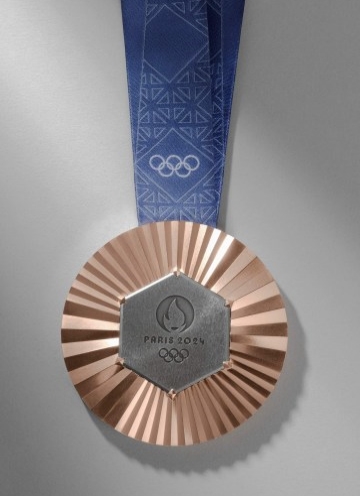 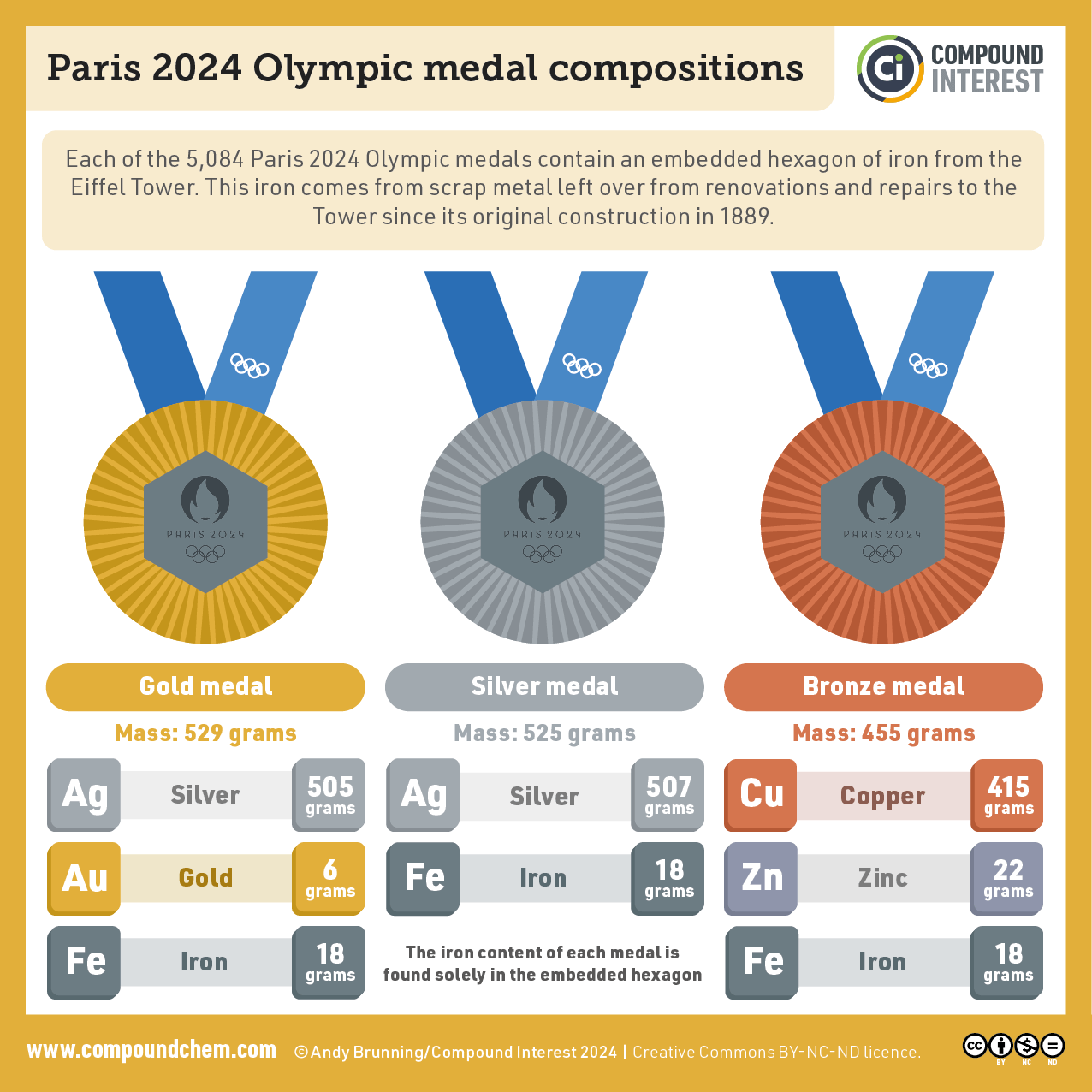 RCu/Zn = 0.68(10)
τ = 0.60(8) fs
RCu/Zn = 19
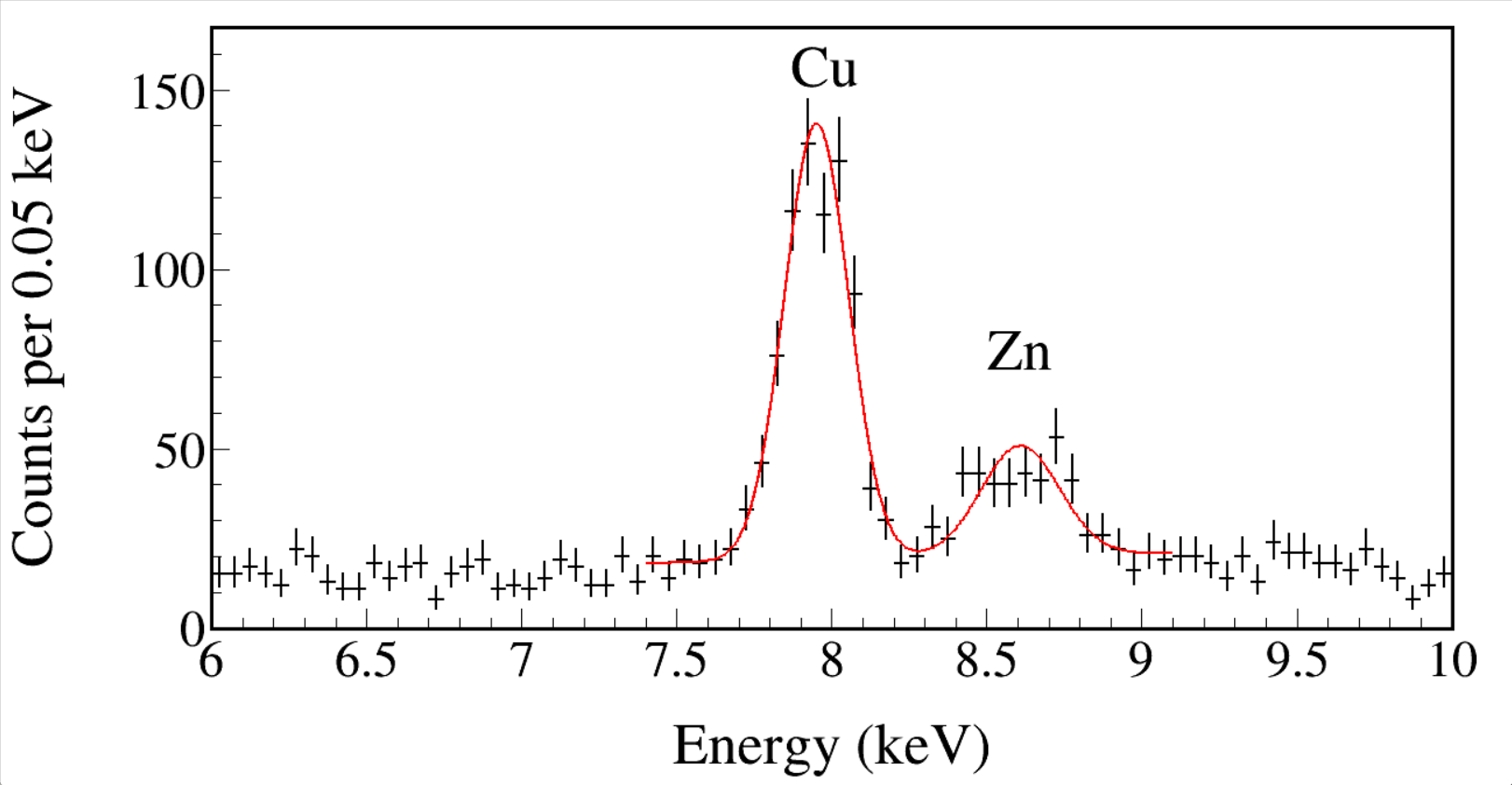 RCu/Zn = 3.6(6)
τ = 0.112(18) fs
www.compoundchem.com
L. J. Sun et al., arXiv: 2410.16446 (2024).
Lijie Sun, Seminar @ FRIB
, Slide 71 / 80
Evaluated 60Ga Decay Scheme
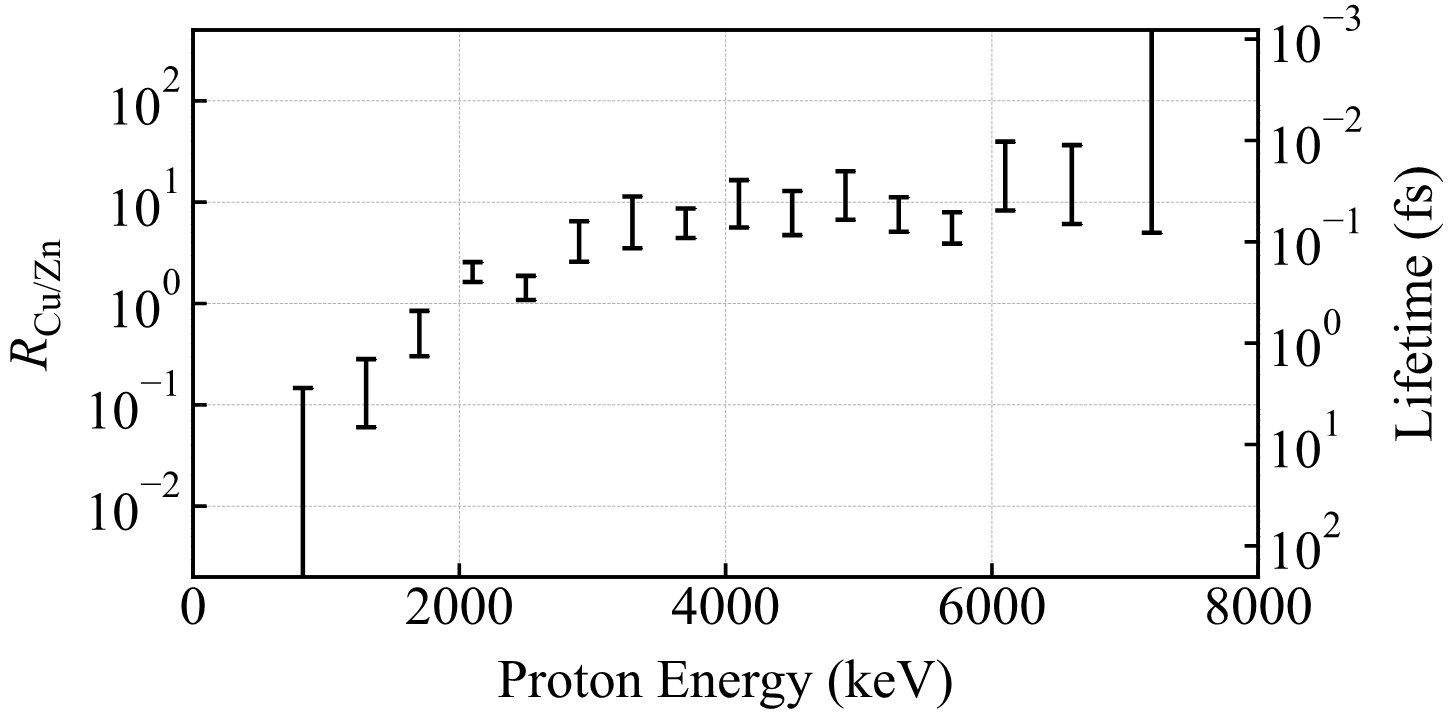 L. J. Sun et al., arXiv: 2410.16446 (2024).
Lijie Sun, Seminar @ FRIB
, Slide 72 / 80
Lifetimes and Branching Ratios Apparatus (LIBRA)
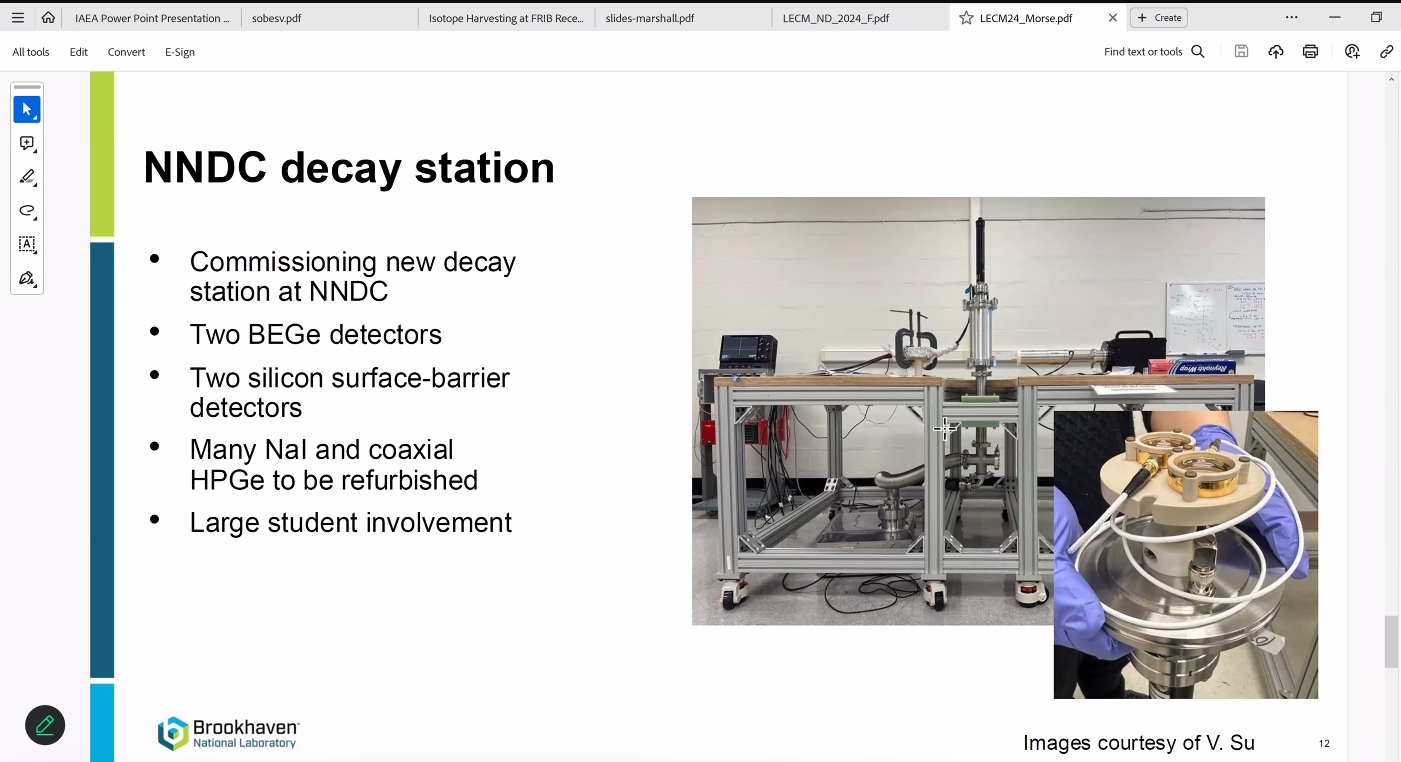 LIBRA @ FRIB
Stopped beam diagnostics
Precision offline measurements
Decay Station @ NNDC
Addressing specific data needs and gaps in nuclear data through targeted experiments.
United States Nuclear Data Program Work Plan for FY2024
Lijie Sun, Seminar @ FRIB
, Slide 73 / 80
FRIB Integral Experimental Nuclear Data Services
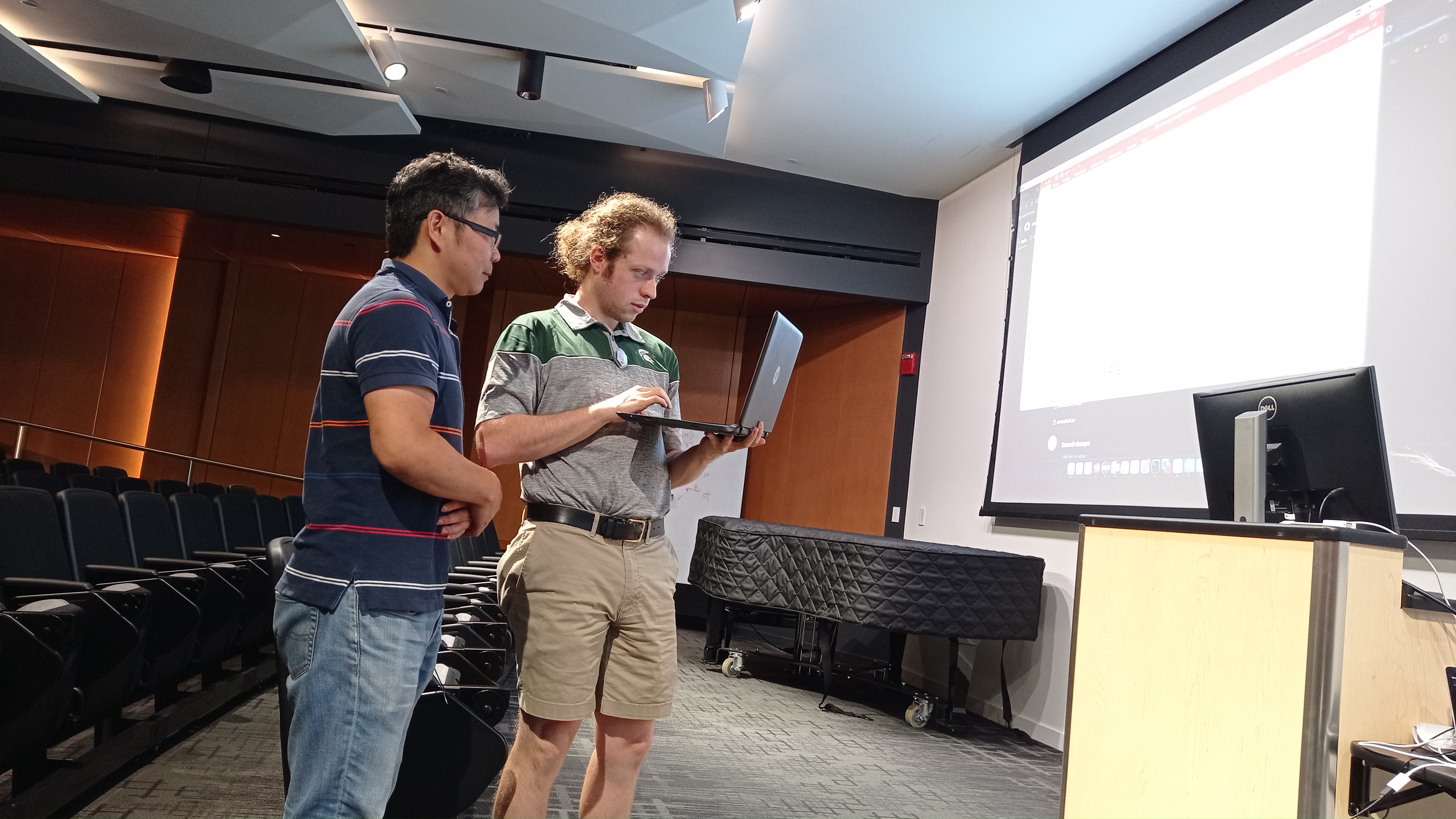 20th Exotic Beam Summer School, FRIB
We provide professional and timely nuclear data support throughout all stages of research:
proposal preparation,
data taking,
data analysis,
publication preparation.
Lijie Sun, Seminar @ FRIB
, Slide 74 / 80
Takeaways
High-quality up-to-date nuclear data are essential for both nuclear structure and nuclear astrophysics.

A variety of nuclear data are constantly produced through experiments conducted at FRIB.

 Olympic bronze medals typically contain 5-10% zinc.
Lijie Sun, Seminar @ FRIB
, Slide 75 / 80
Education and experience related to the position
L. J. Sun et al., Nucl. Instrum. Methods Phys. Res. A 804, 1 (2015).
L. J. Sun et al., Chin. Phys. Lett. 32, 012301 (2015).
L. J. Sun et al., Phys. Rev. C 95, 014314 (2017).
L. J. Sun et al., Phys. Rev. C 99, 064312 (2019).
L. J. Sun et al., Phys. Lett. B 802, 135213 (2020).
L. J. Sun et al., Phys. Rev. C 103, 014322 (2021).
L. J. Sun et al., Phys. Lett. B 839, 137801 (2023).
L. J. Sun et al., arXiv: 2410.16446 (2024).
102 papers
 1308 citations
 31 experiments
 30 talks
 2 grants as PI
 1(2) proposals
Lijie Sun, Seminar @ FRIB
, Slide 76 / 80
Lijie Sun, Seminar @ FRIB
, Slide 77 / 80
Lanzhou Heavy-ion Accelerator National Laboratory
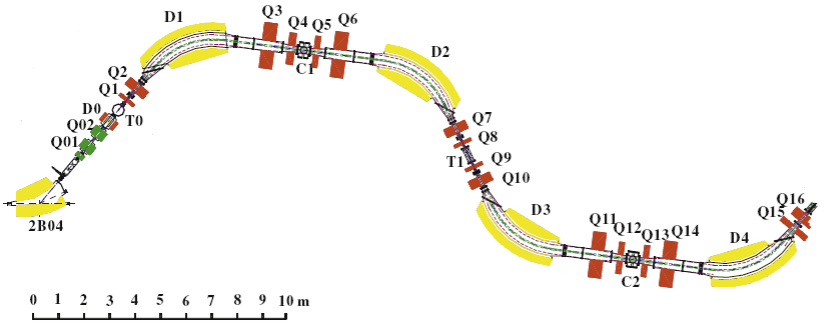 ToF
Beam: ~ 80 MeV/u
            ~ 50-200 enA
Target: 9Be, ~ 1500 m
Degrader: 27Al, 500 m
Lijie Sun, Seminar @ FRIB
, Slide 78 / 80
My Understanding of this Role
Compiling newly published structure and decay data and all data from FRIB for the XUNDL database.
Evaluating all available data for all nuclides of 2-3 mass chains per year for the ENSDF database.
Developing and maintaining utility and analysis codes for data compilation and evaluation.
Providing data support to FRIB experimenters through the FRIENDS (FRIB Integral Experimental Nuclear Data Services) project. Data checking and review for submitted manuscripts and PAC proposals.
Lijie Sun, Seminar @ FRIB
, Slide 79 / 80
United States Nuclear Data Program Work Plan for 2024
Work on the development of the next generation ENSDF format and develop applications that apply ML techniques to the new format.
Study in depth the possibilities of using AI and ML techniques in NSR, in collaboration with LBNL.
Maintain the Atlas of Neutron Resonances electronic files in preparation for a future update of the Atlas of Neutron Resonances. Continue working on the use of ML techniques to better determine resonance properties.
Lijie Sun, Seminar @ FRIB
, Slide 80 / 80
https://people.frib.msu.edu/~wrede/group
Lijie Sun, Seminar @ FRIB
, Slide 81 / 80